TOÁN 2
Tập 2
Tuần 28
Bài 80: Phép trừ (không nhớ) trong phạm vi 1000 – Tiết 1
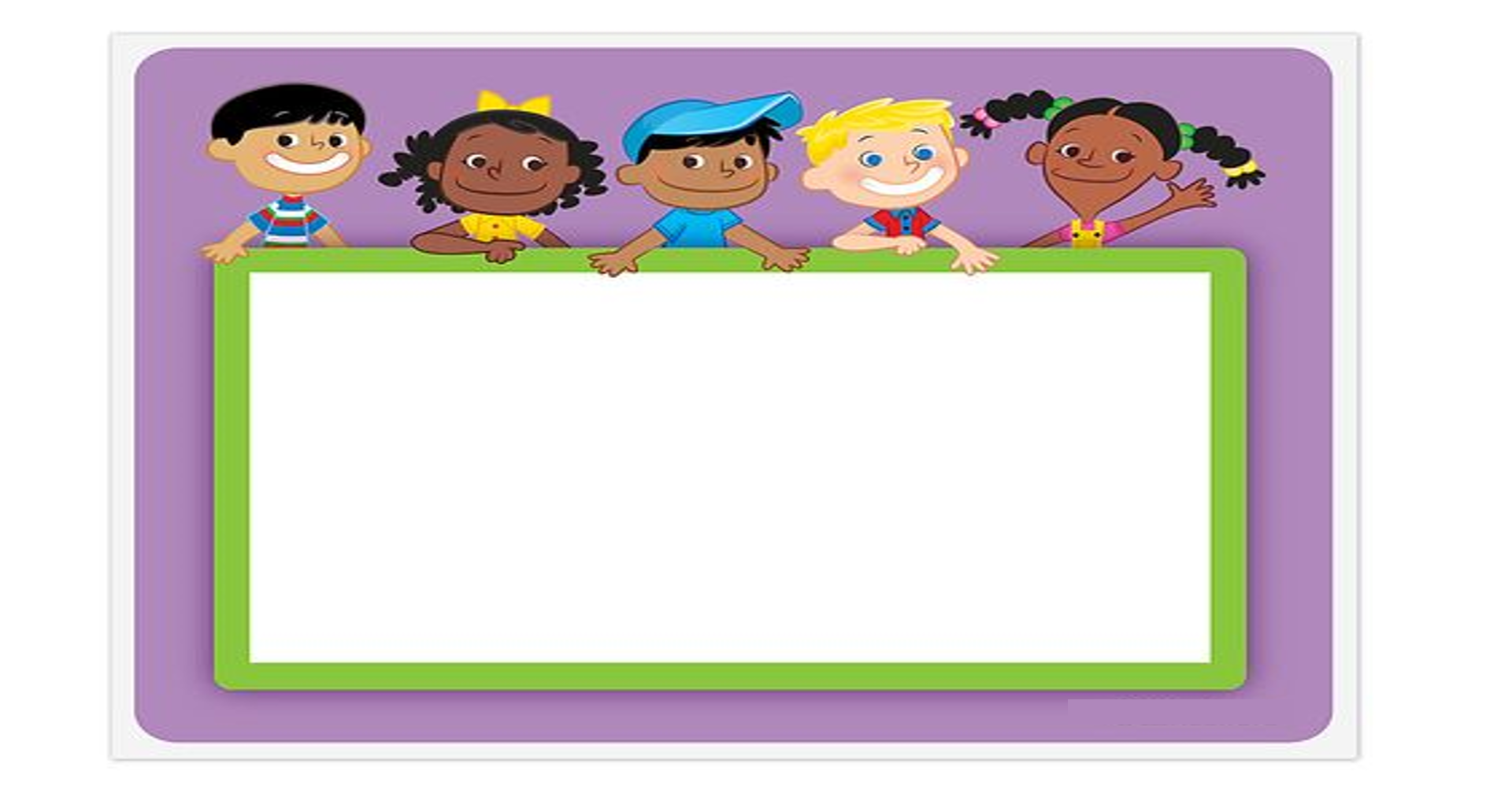 KHỞI ĐỘNG
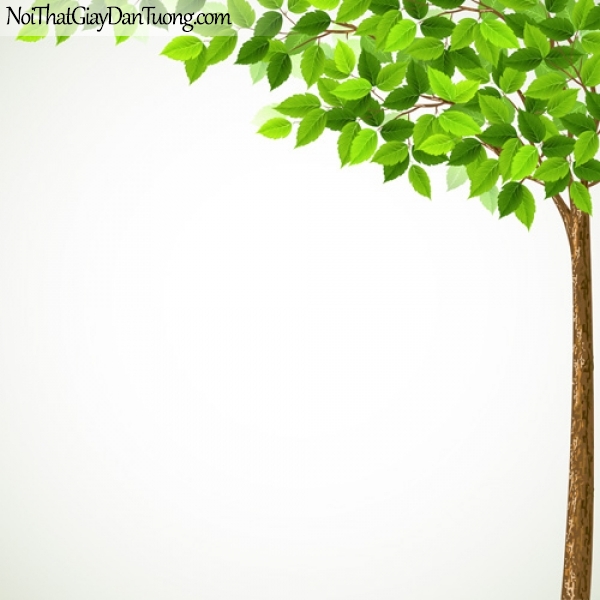 GIẢI CỨU NHỮNG CHÚ CHIM
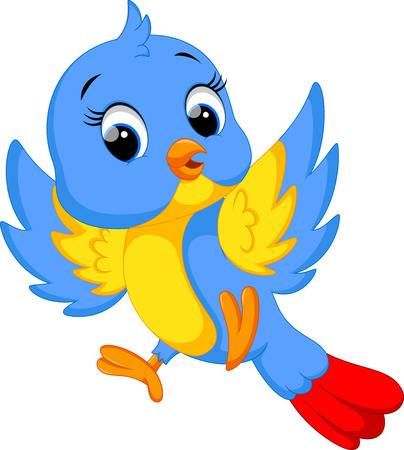 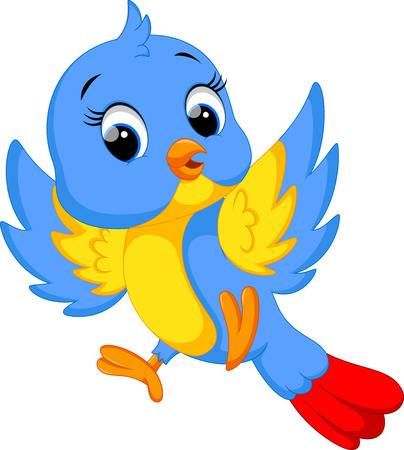 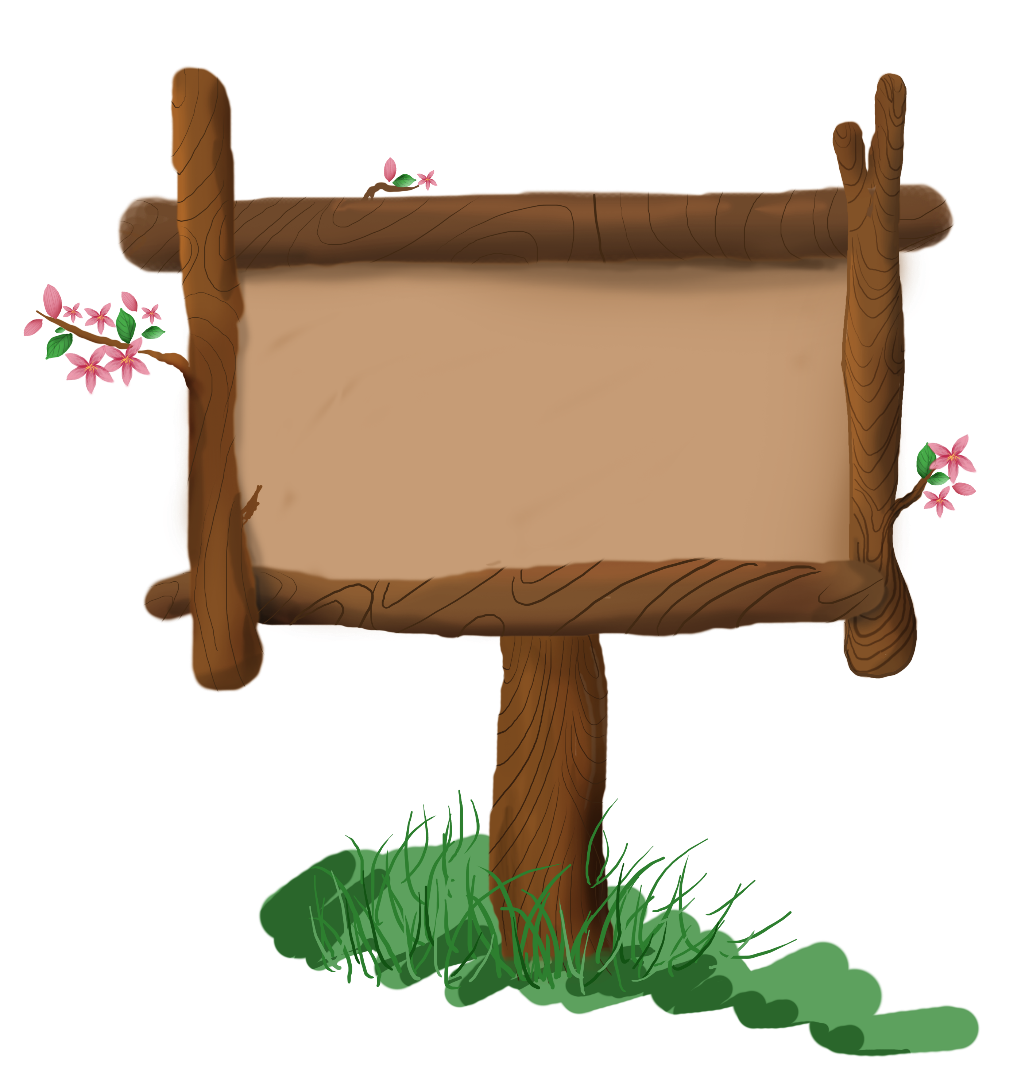 PLAY
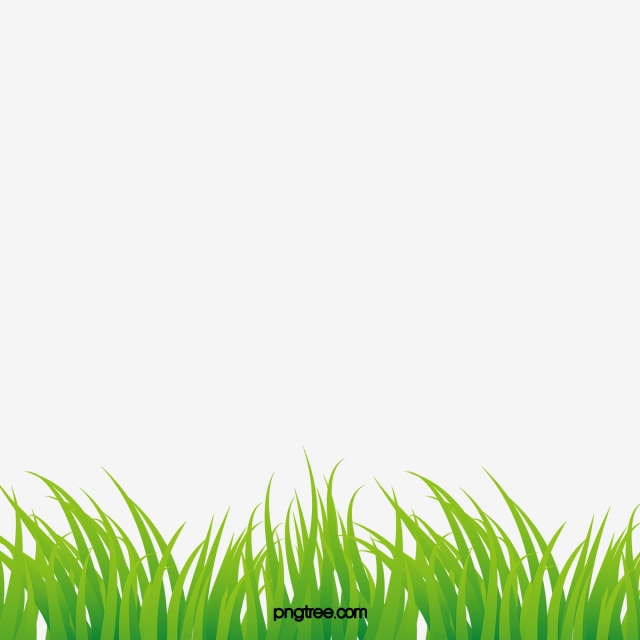 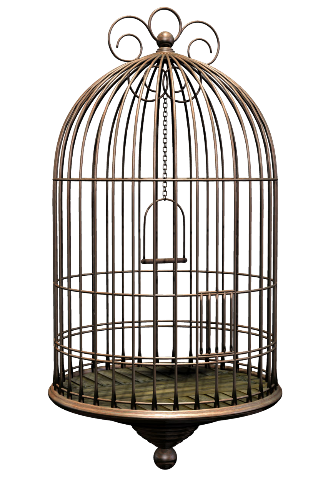 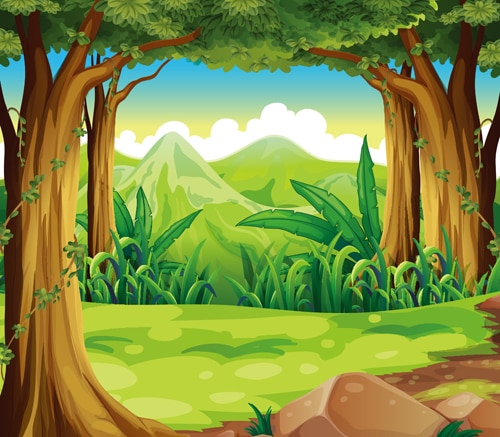 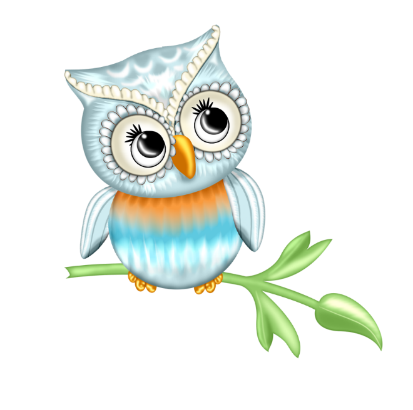 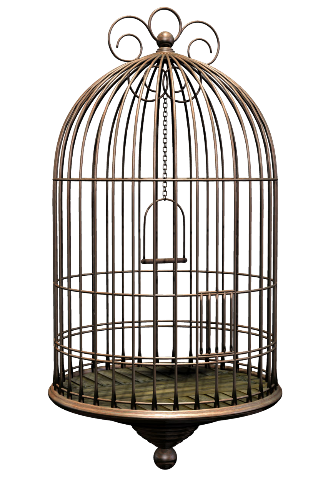 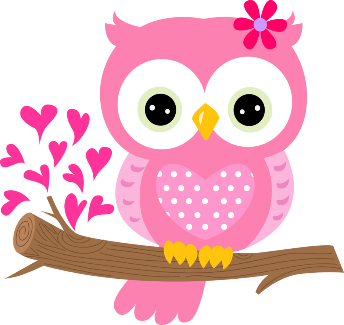 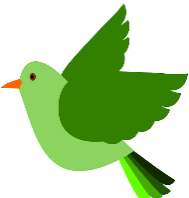 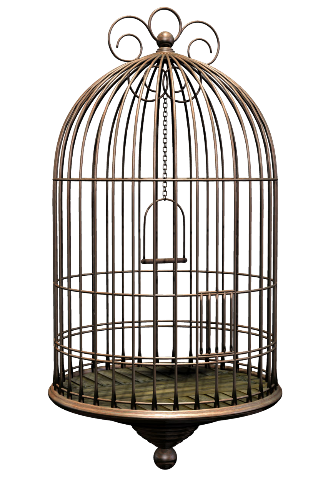 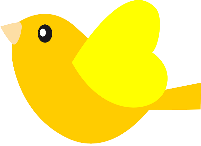 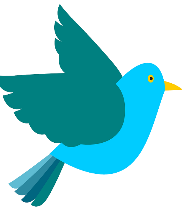 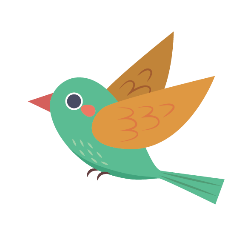 3
1
2
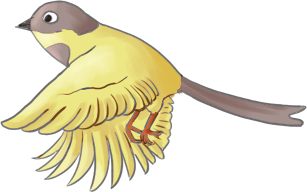 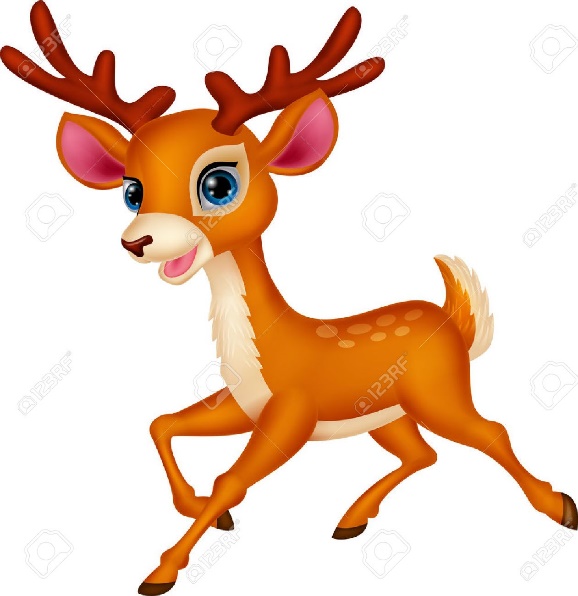 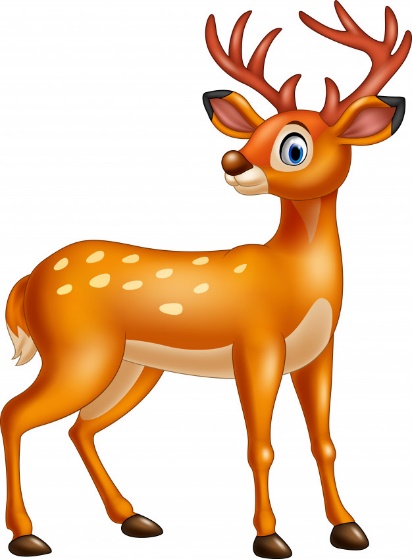 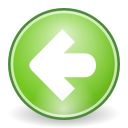 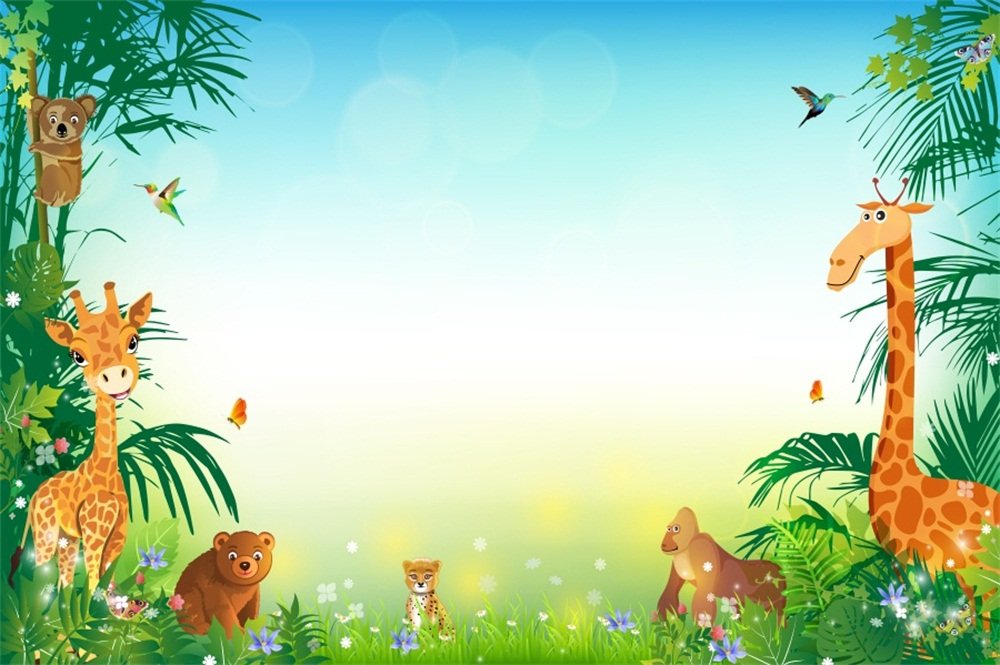 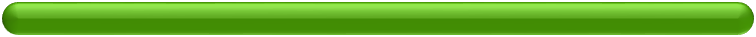 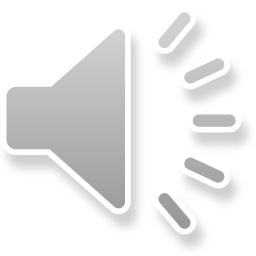 ?
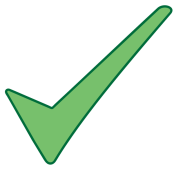 A. 10
B. 58
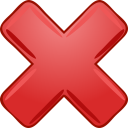 C. 50
D. 18
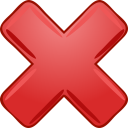 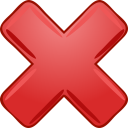 34
24
-
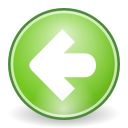 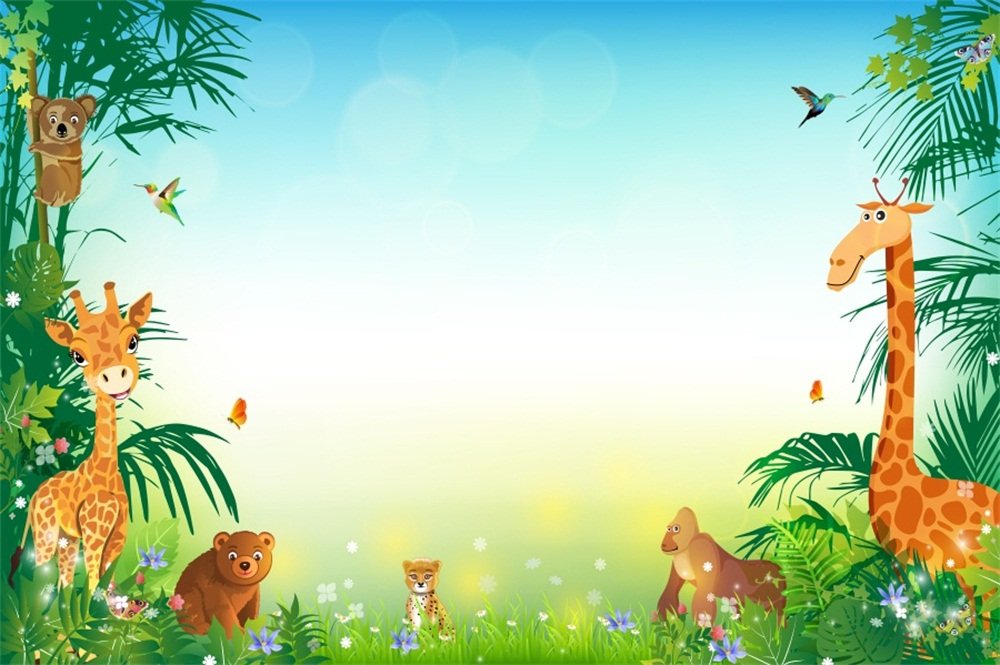 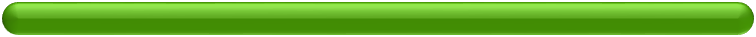 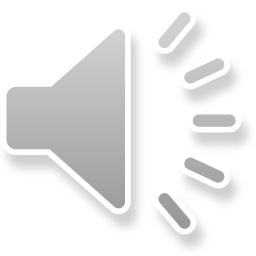 ?
B. 45
A. 25
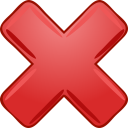 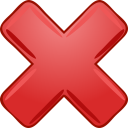 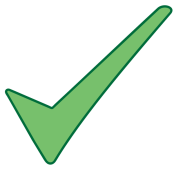 D. 35
C. 39
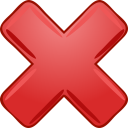 67
32
-
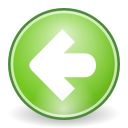 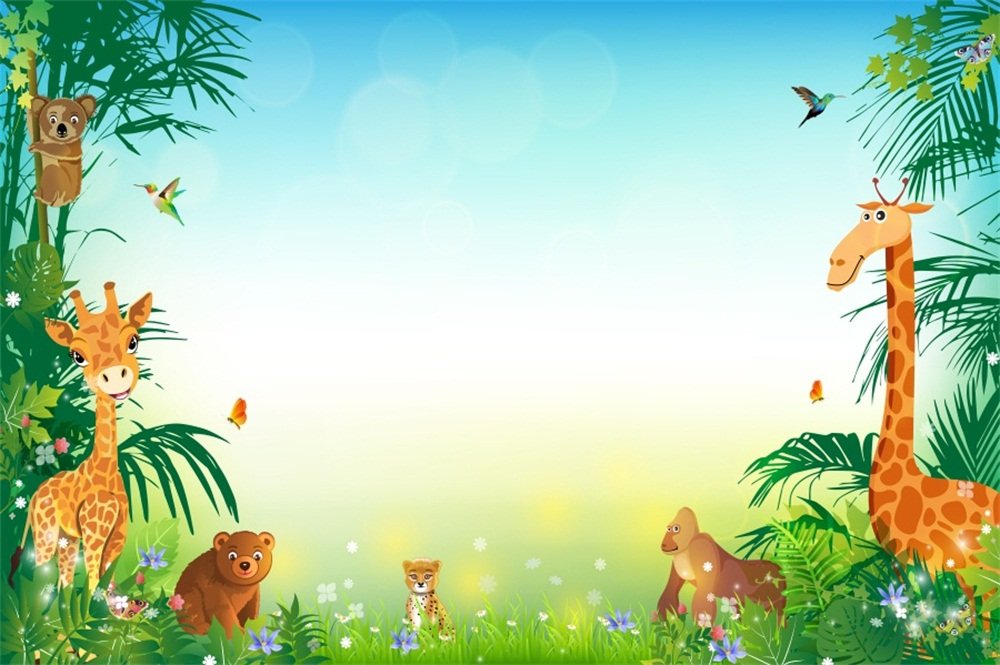 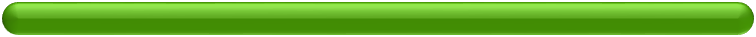 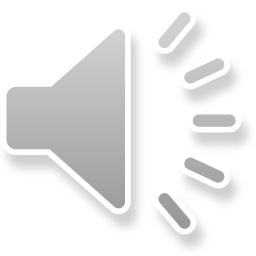 ?
B. 43
A. 52
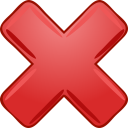 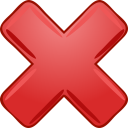 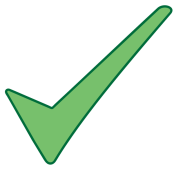 D. 93
C. 53
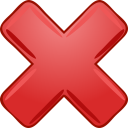 78
25
-
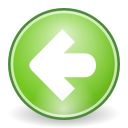 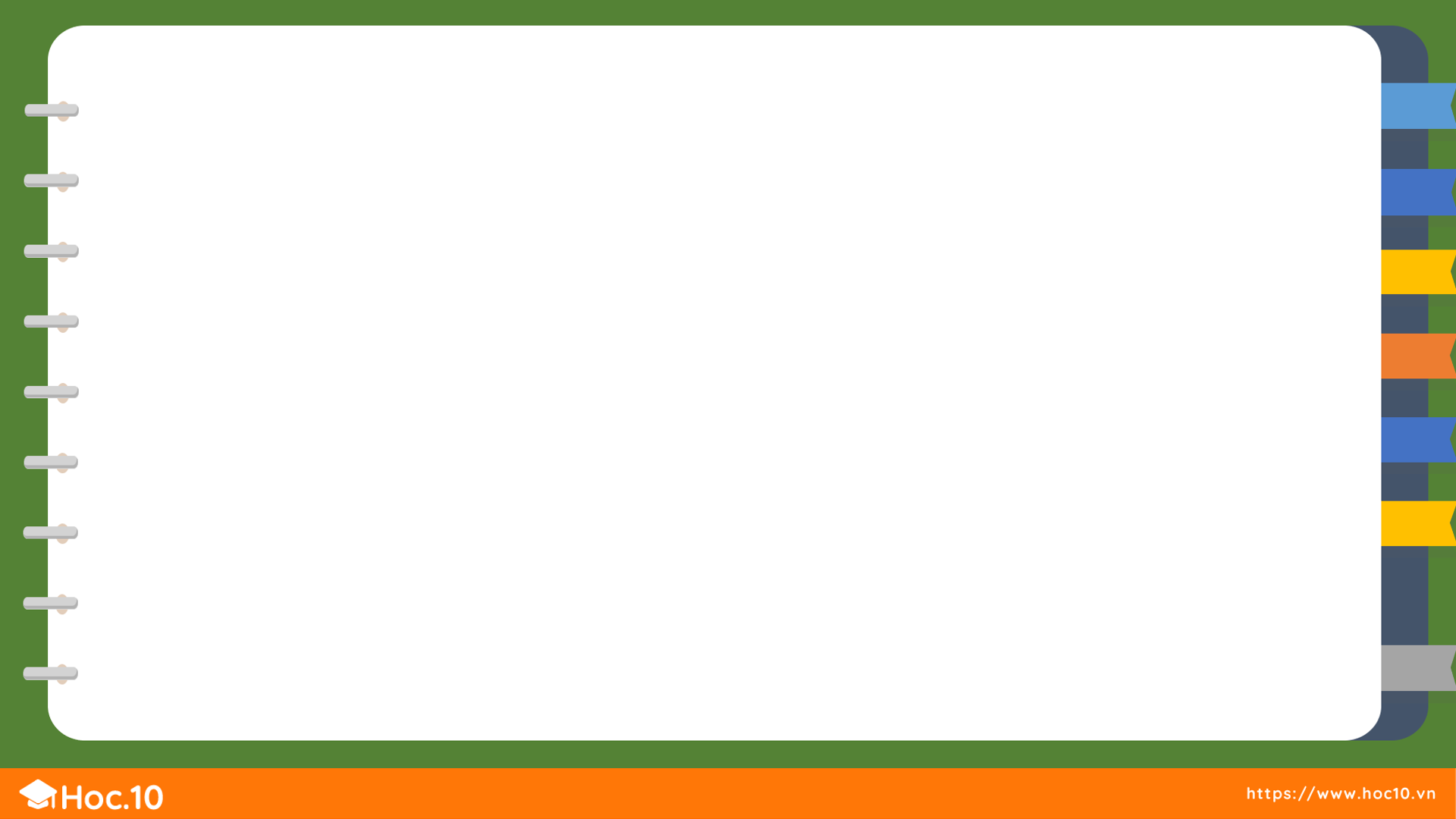 Bạn Huơu cao cổ cao 587 cm. Bạn Voi thấp hơn bạn Huơu cao cổ 265cm. Hỏi bạn Voi cao bao nhiêu xăng-ti-mét?
587 - 265 = ?
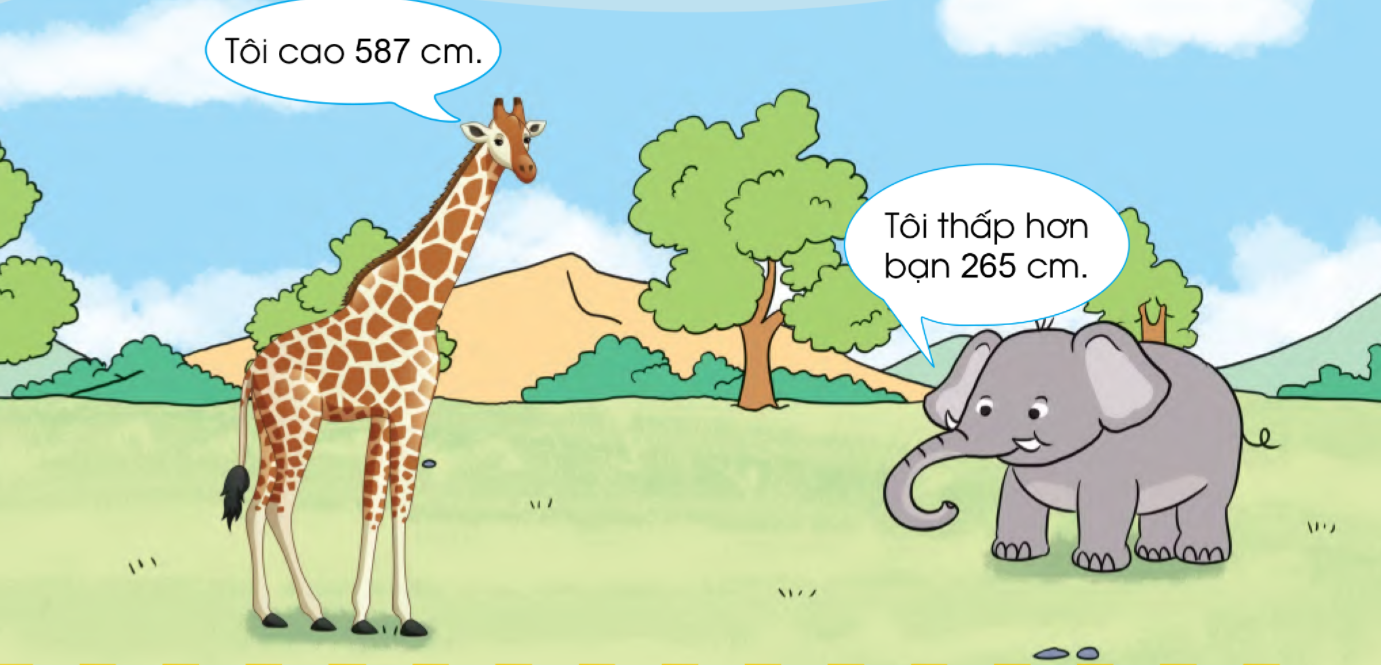 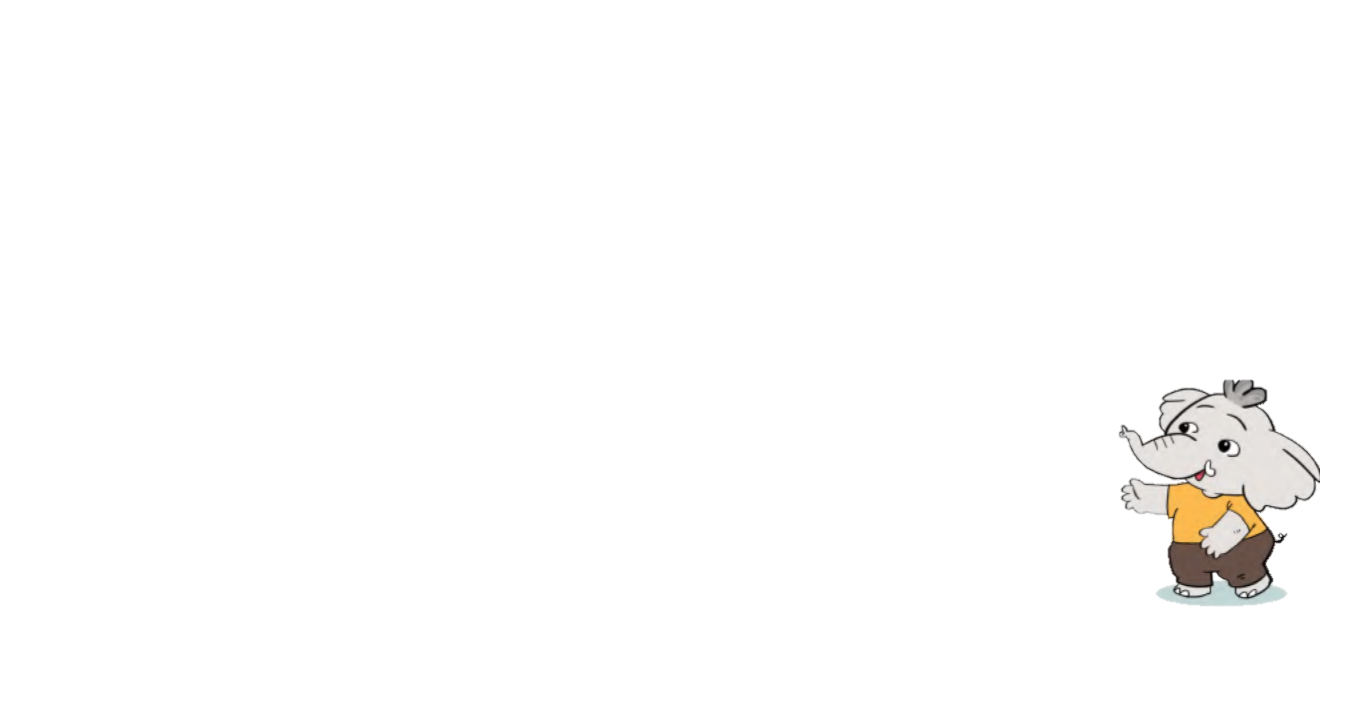 Muốn biết bạn Voi cao bao nhiêu xăng-ti-mét, ta thực hiện phép tính gì?
Dựa vào tranh, em hãy lập một đề toán.
Các bạn trong bức tranh đang nói với nhau về điều gì?
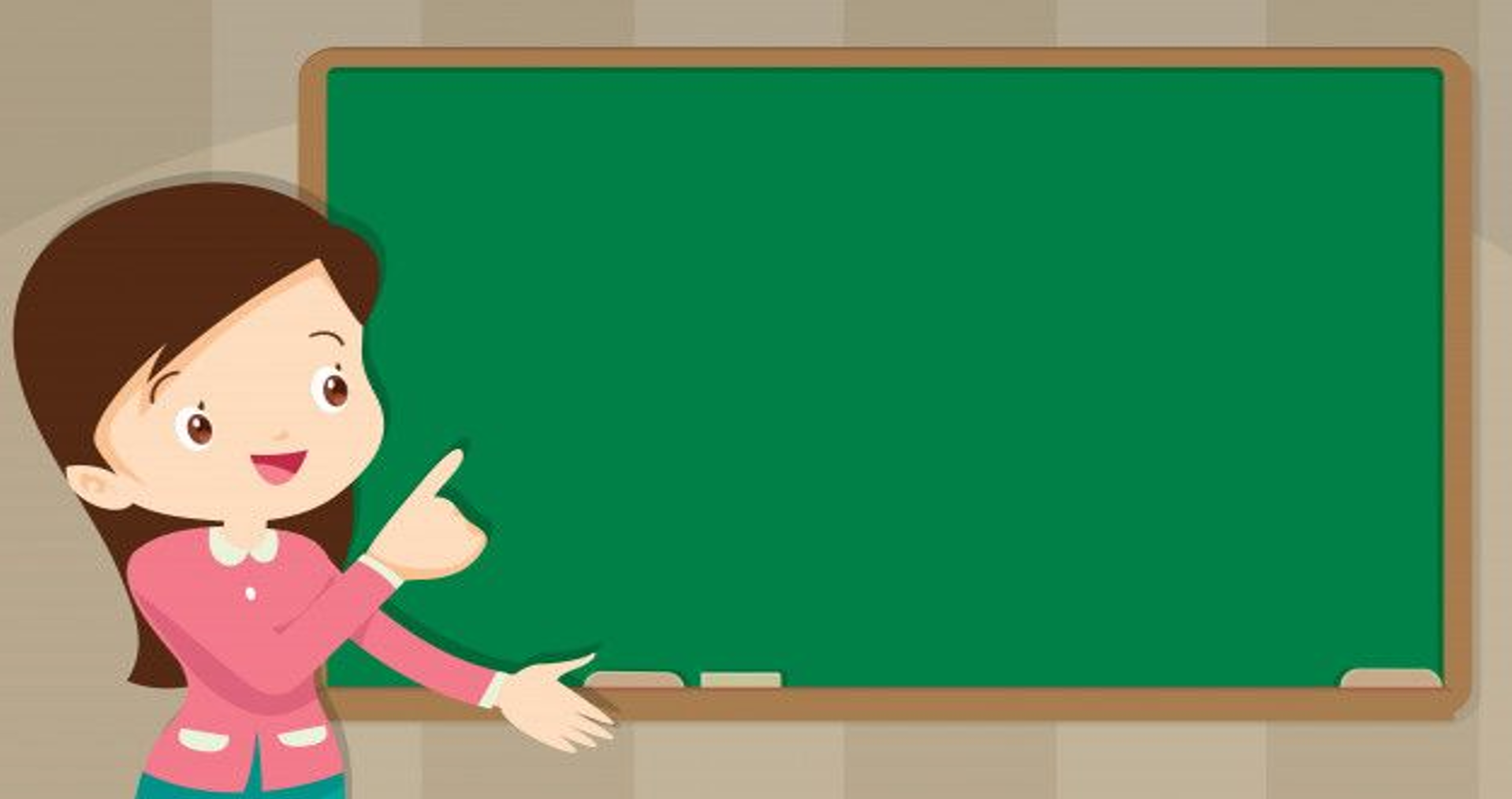 KHÁM PHÁ
KIẾN THỨC MỚI
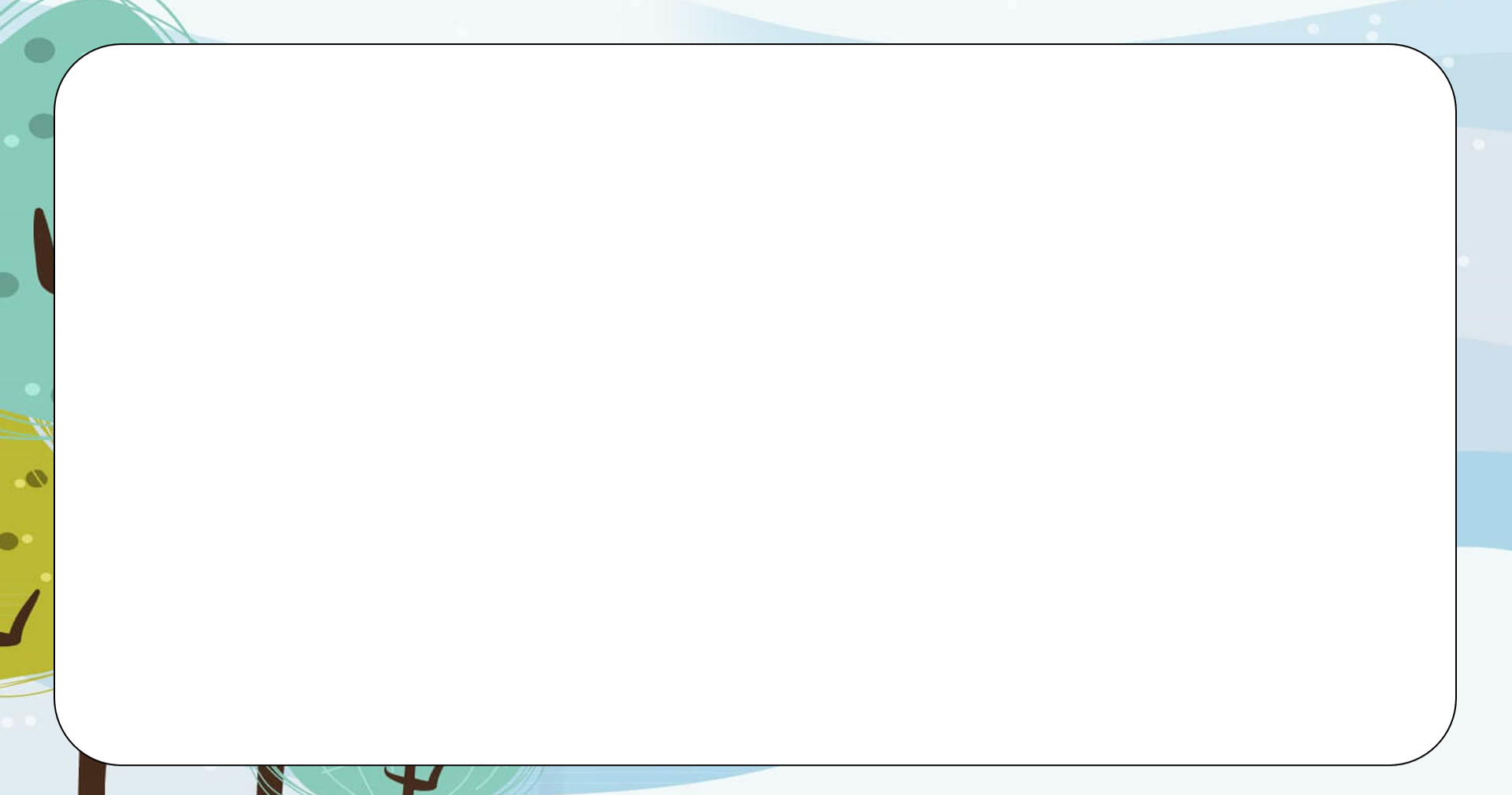 587 – 265 = ?
Ta tính theo cột dọc như sau:
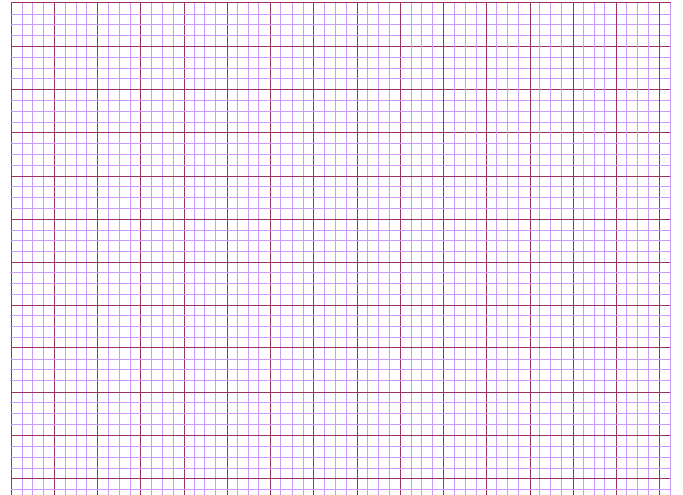 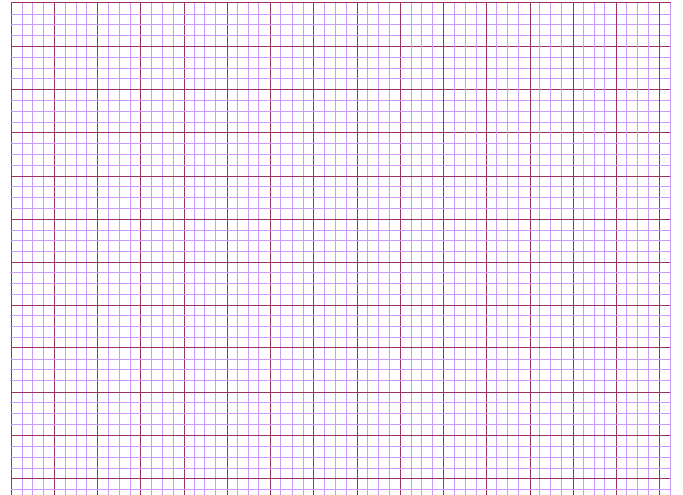 7
8
58
5
5
7
7
8
587
-
-
-
-
5
5
2
265
6
5
26
6
2
2
2
3
2
2
2
7 trừ 5 bằng 2,
Viết 2
8 trừ 6 bằng 2
Viết 2
5 trừ 2 bằng 3
Viết 3
Vậy 587 – 265 = 322
Đặt tính
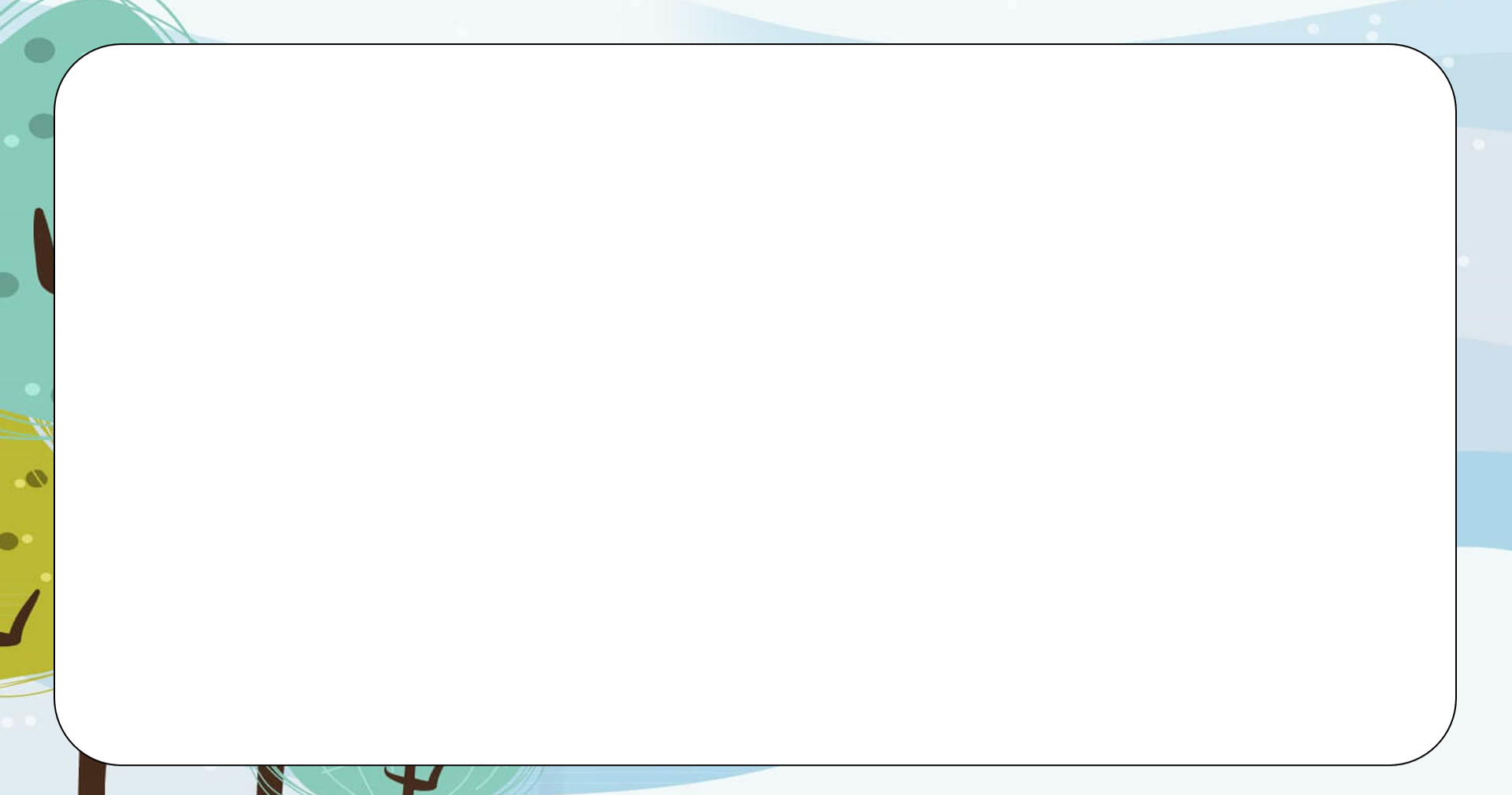 469 – 152 = ?
Ta tính theo cột dọc như sau:
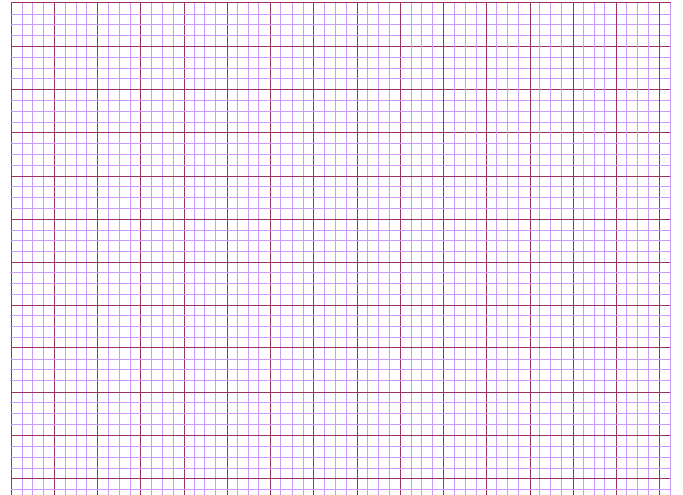 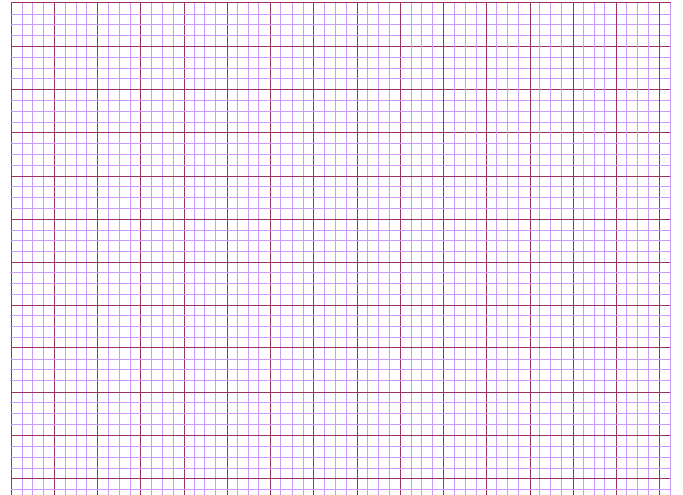 9
6
46
4
4
9
9
6
469
-
-
-
-
2
1
5
152
1
2
2
15
5
1
7
7
1
7
3
9 trừ 2 bằng 7,
Viết 7
6 trừ 5 bằng 1
Viết 1
4 trừ 1 bằng 3
Viết 3
Vậy 469 – 152 = 317.
Đặt tính
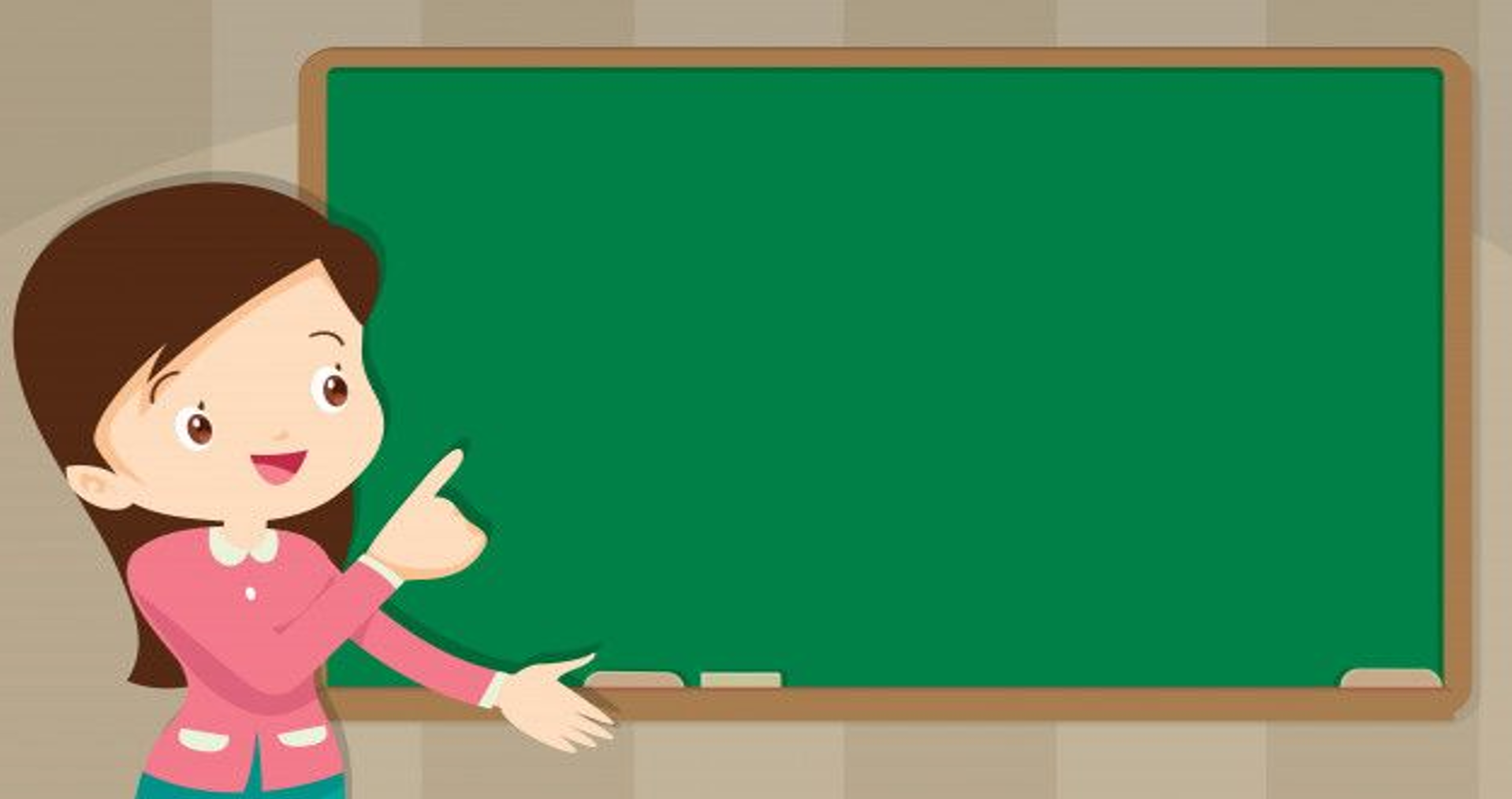 LUYỆN TẬP – THỰC HÀNH
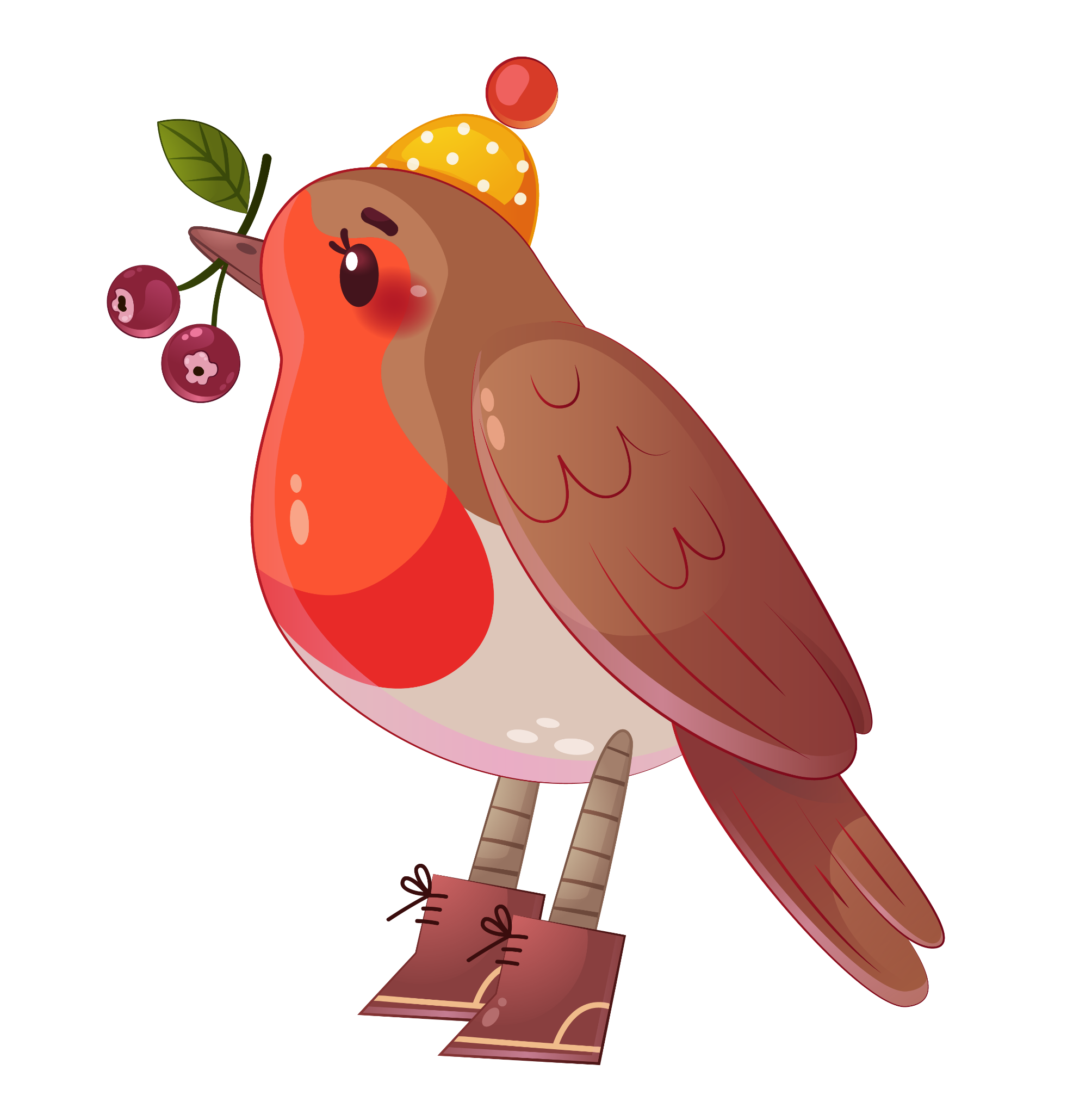 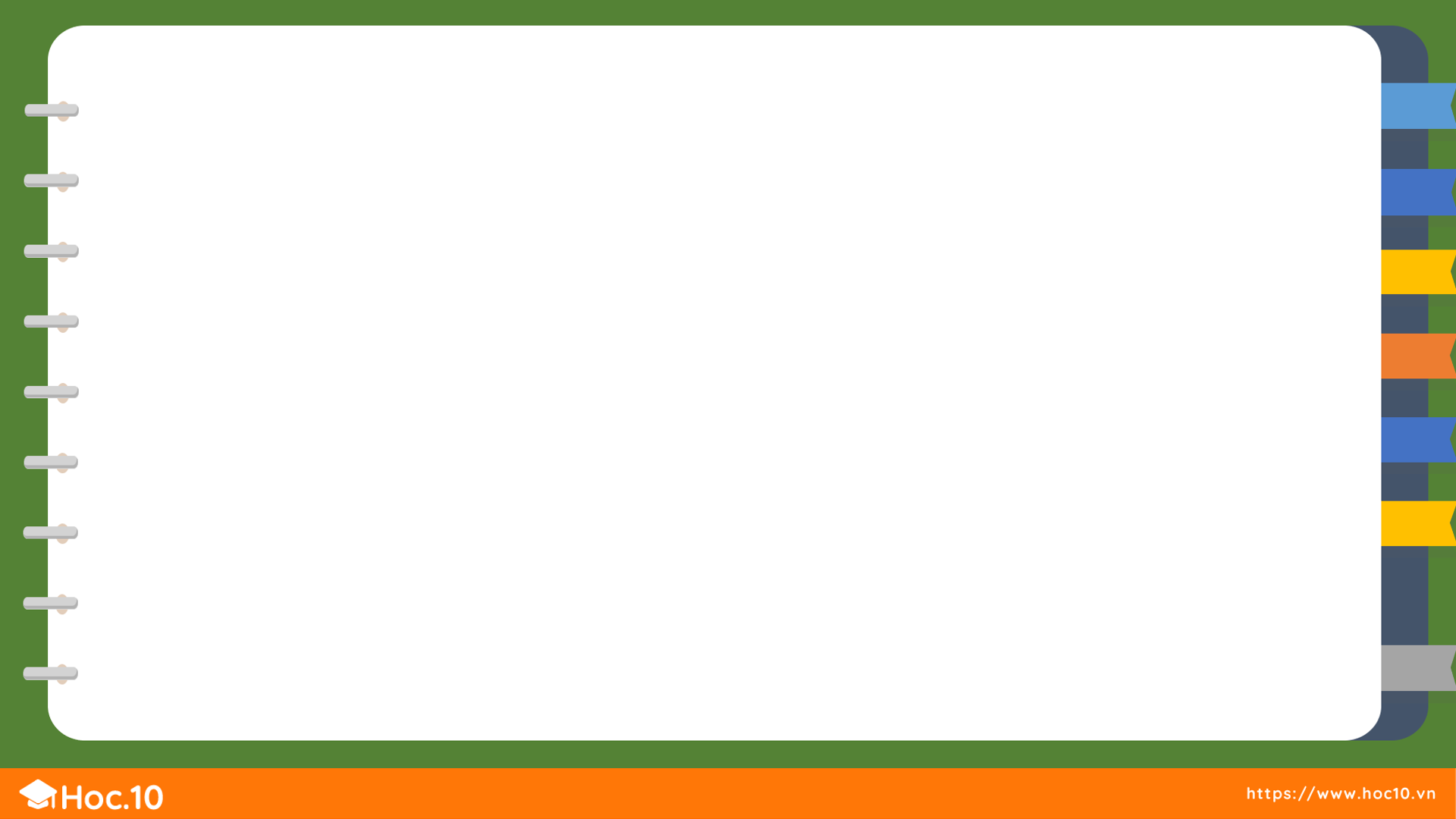 Tính
1
742
312
856
401
364
310
499
258
-
-
-
-
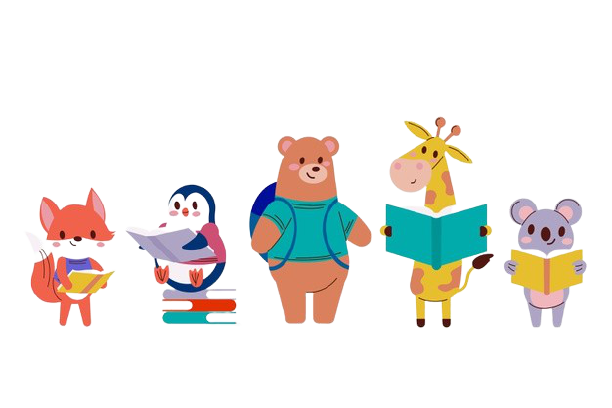 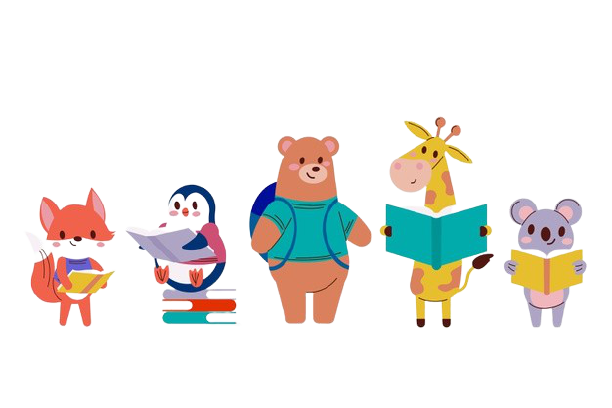 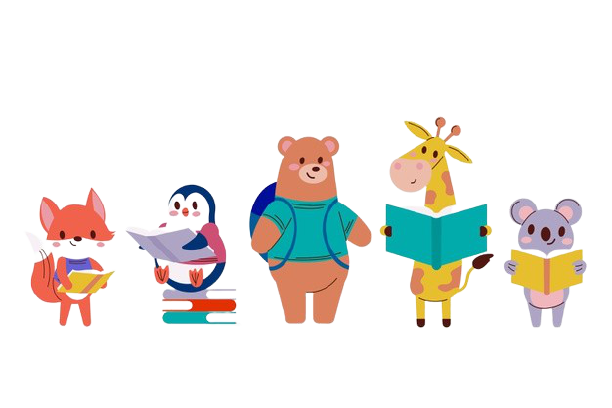 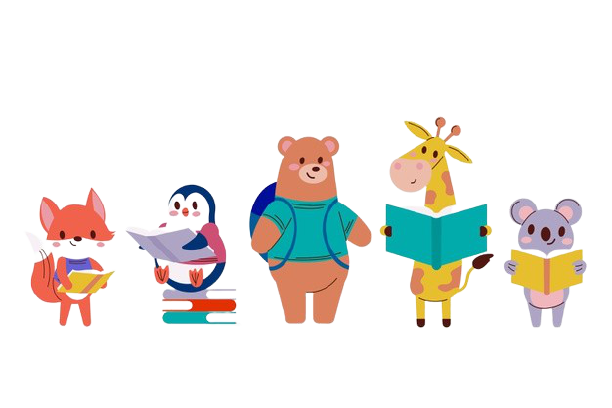 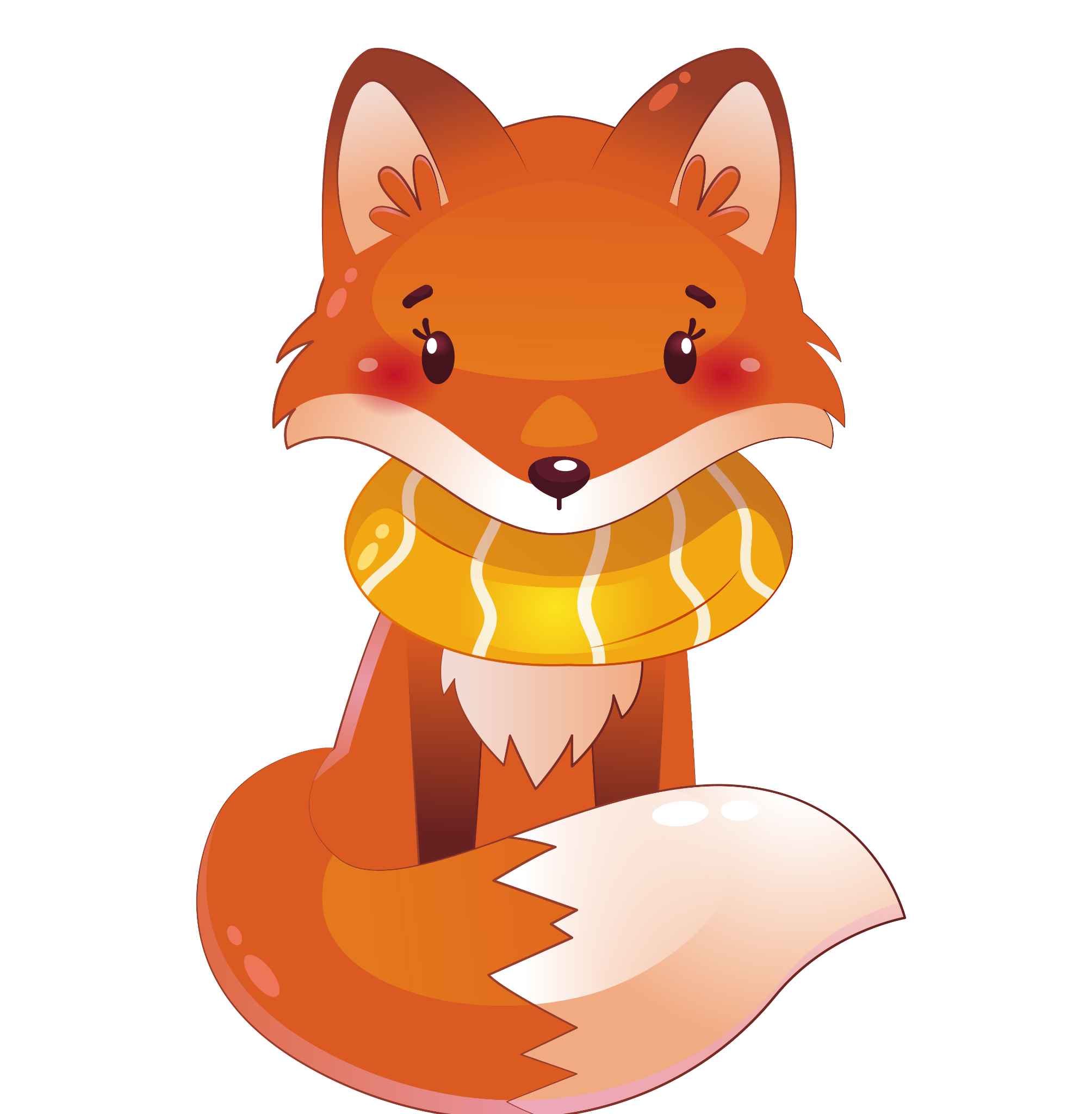 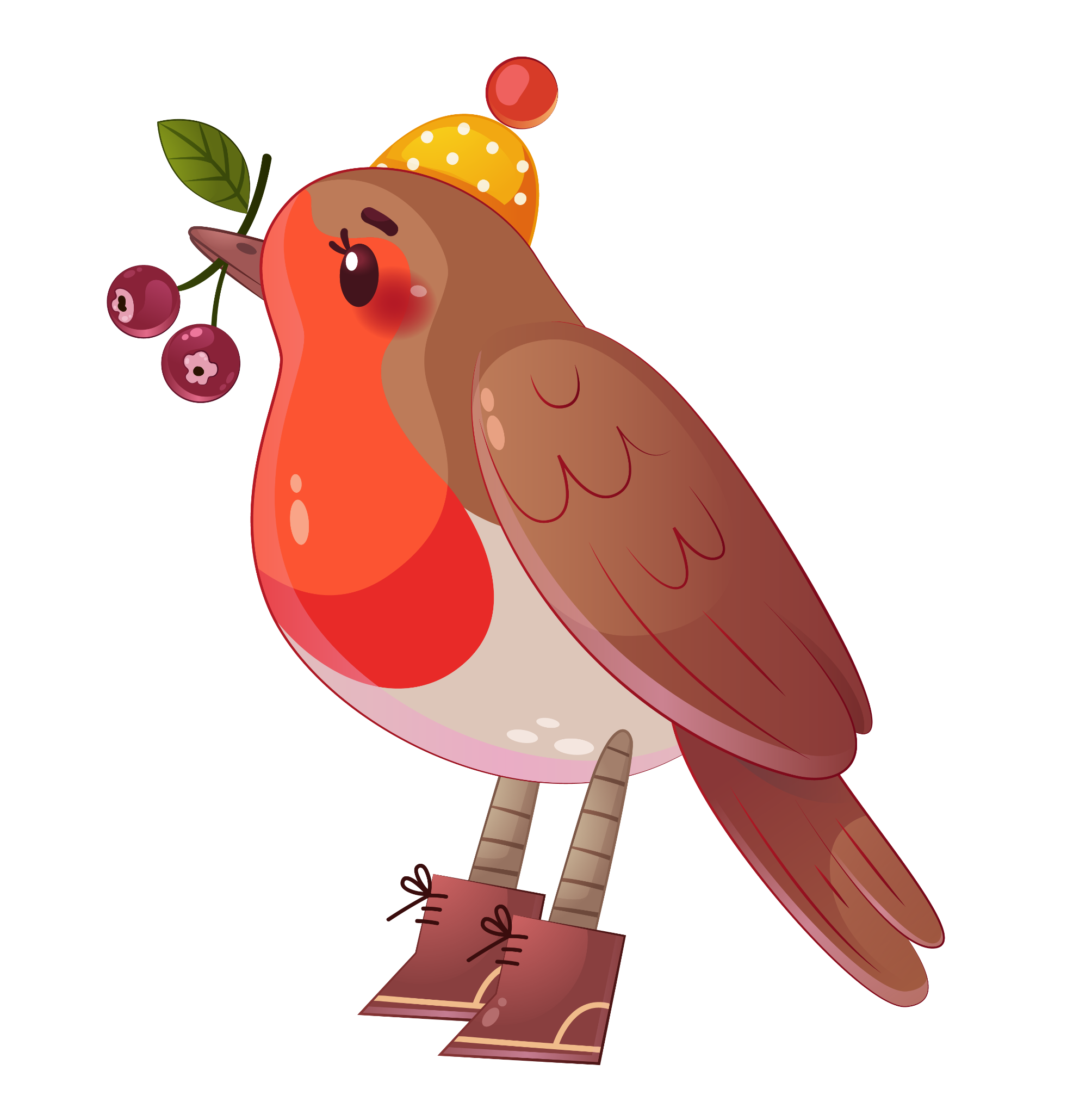 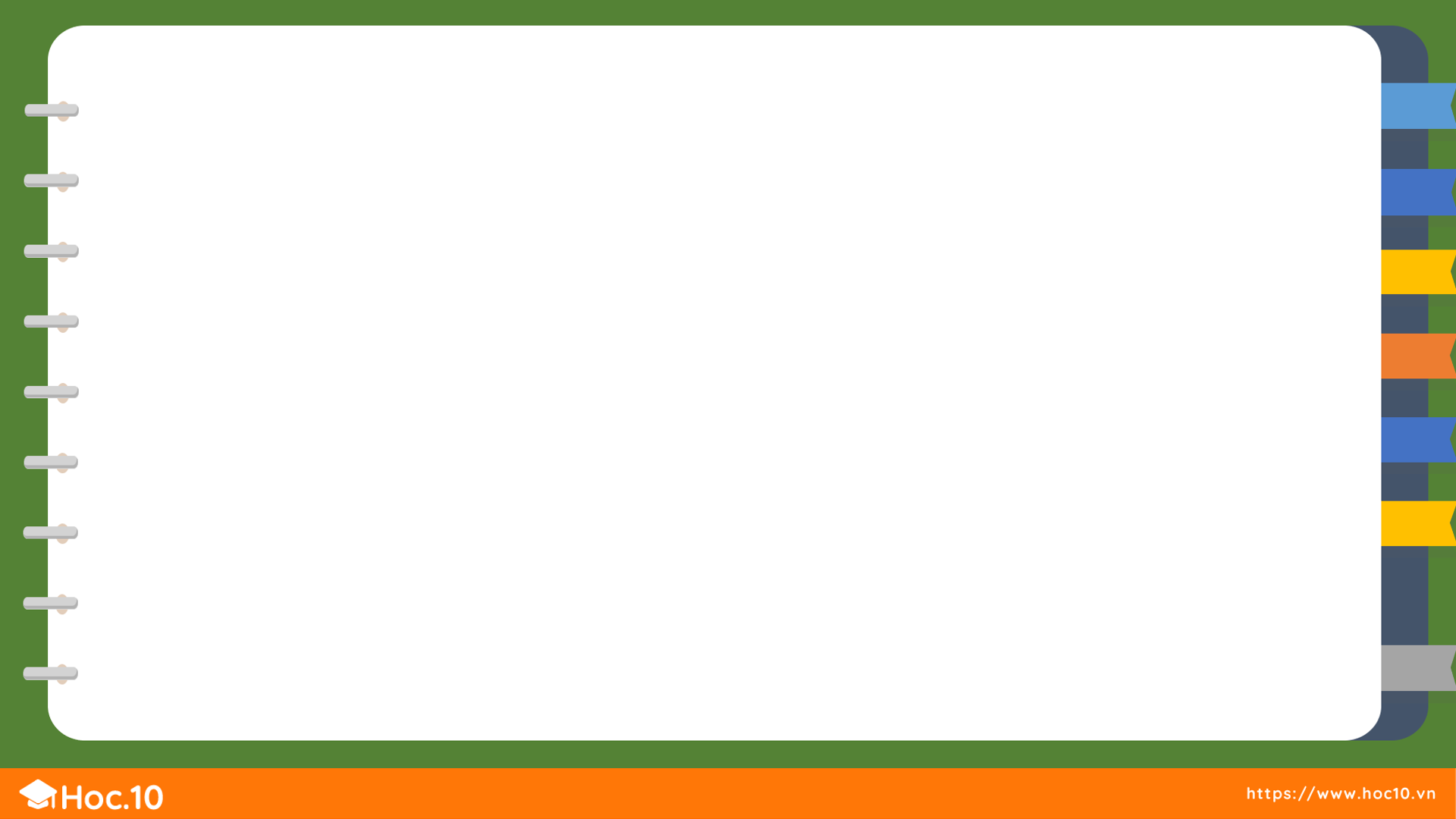 Đặt tính rồi tính:
2
946 - 932
865- 224
743 - 543
625 - 110
743
946
865
625
-
-
-
-
543
932
224
110
200
14
641
515
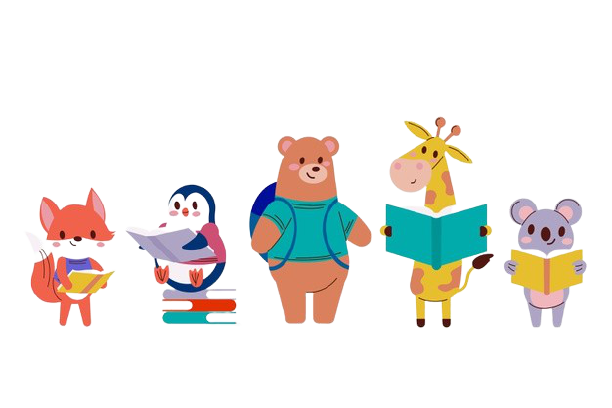 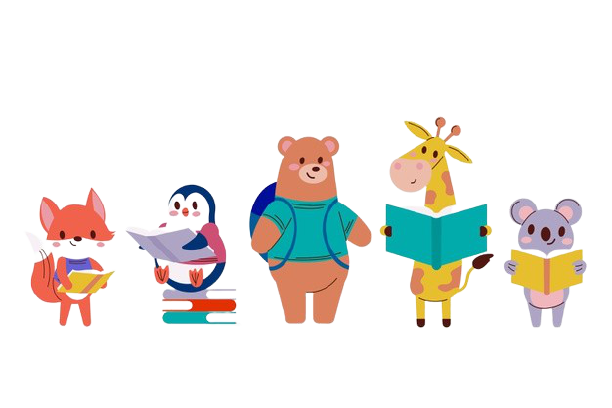 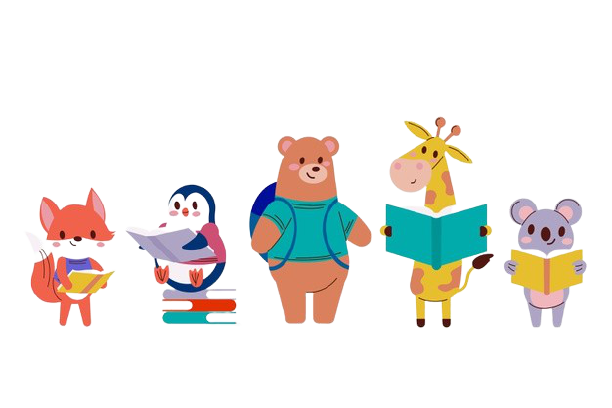 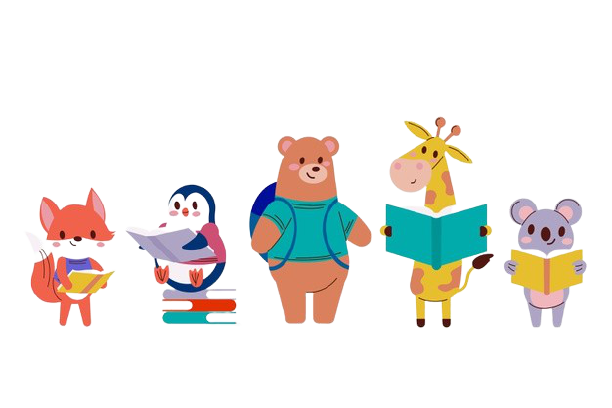 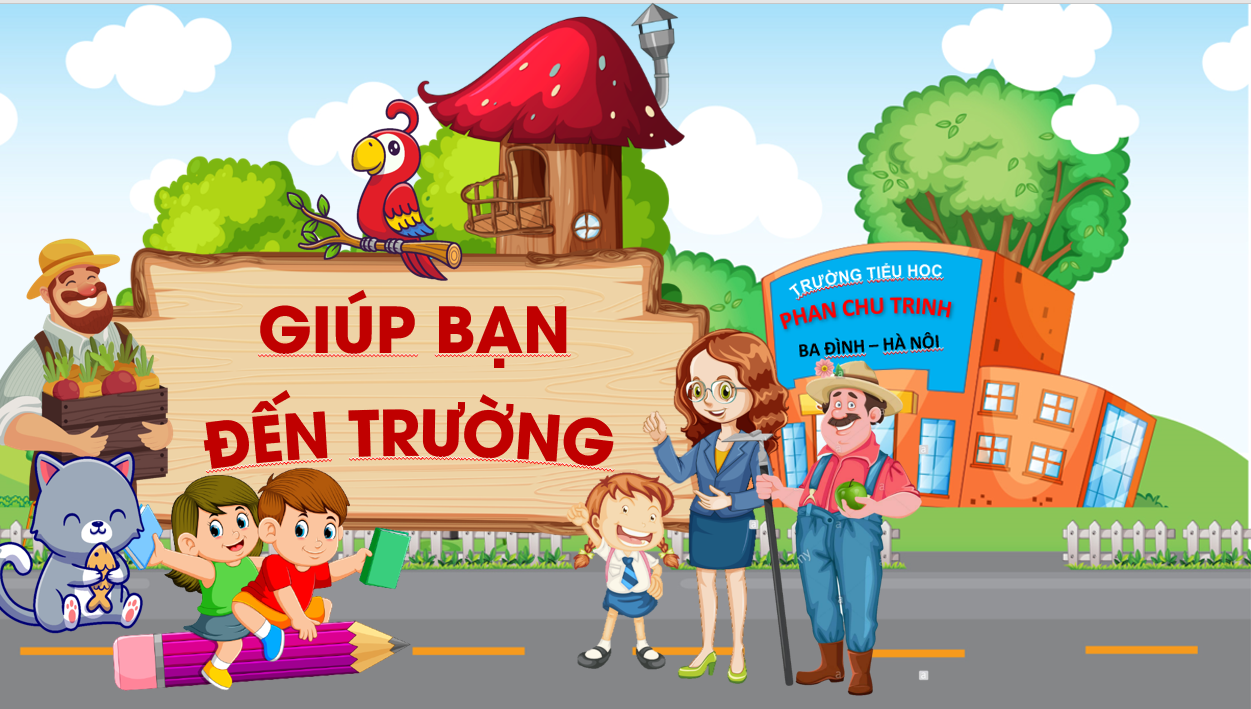 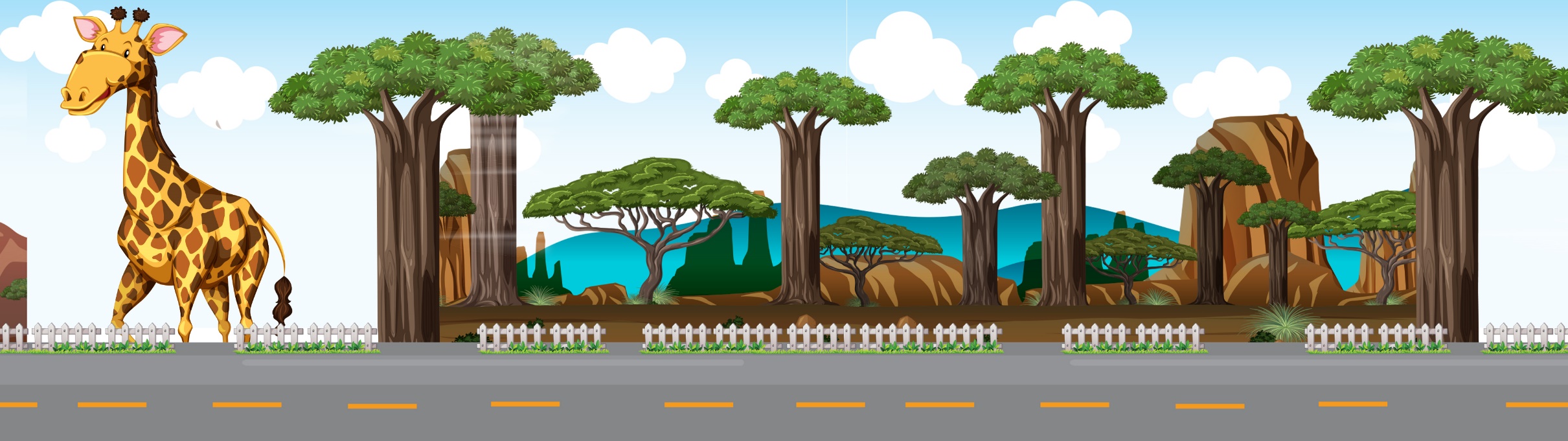 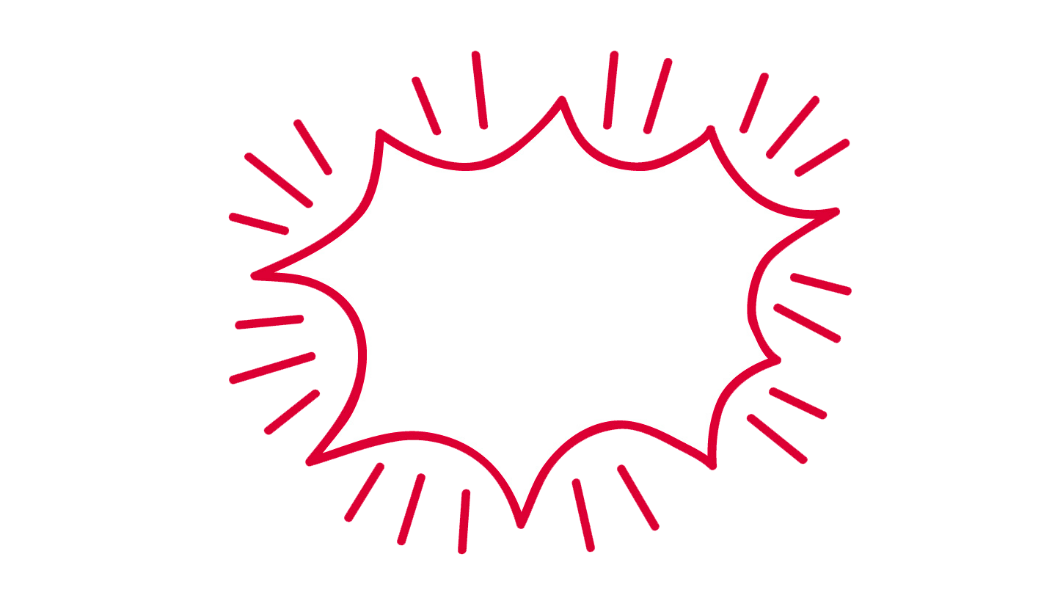 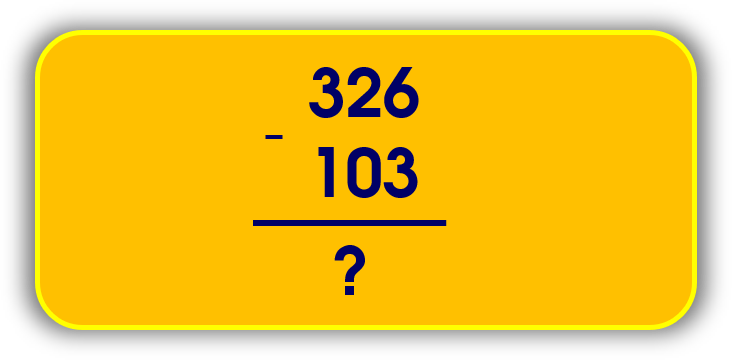 223
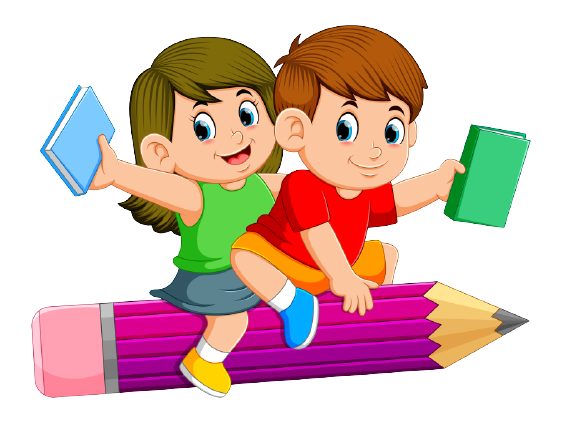 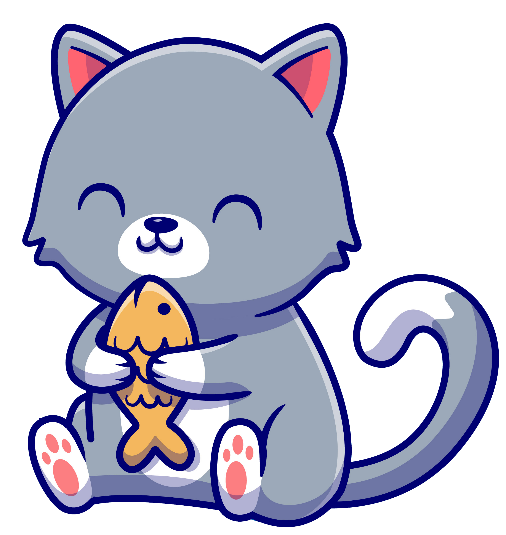 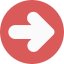 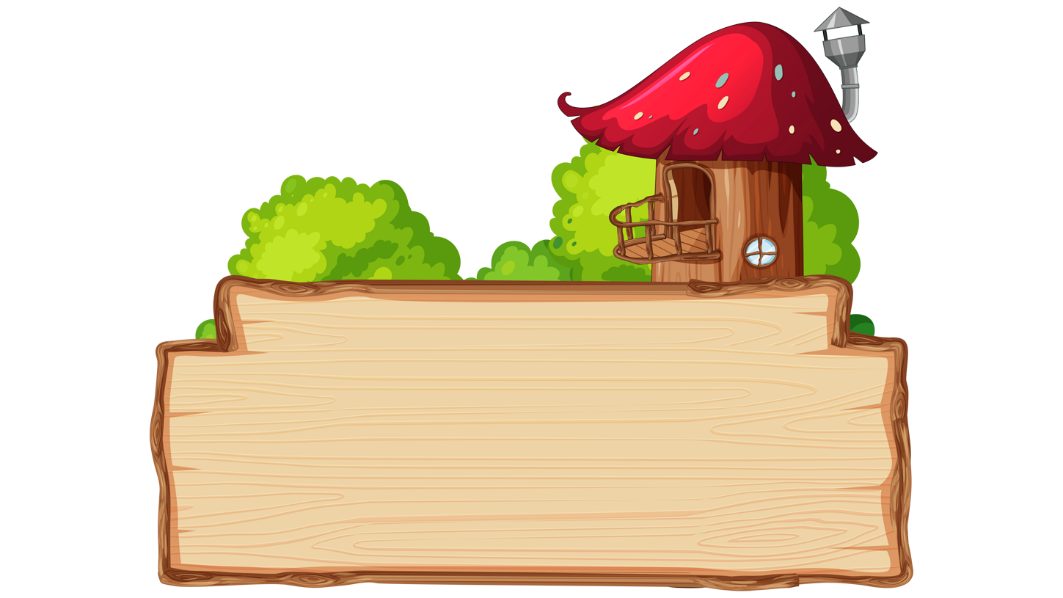 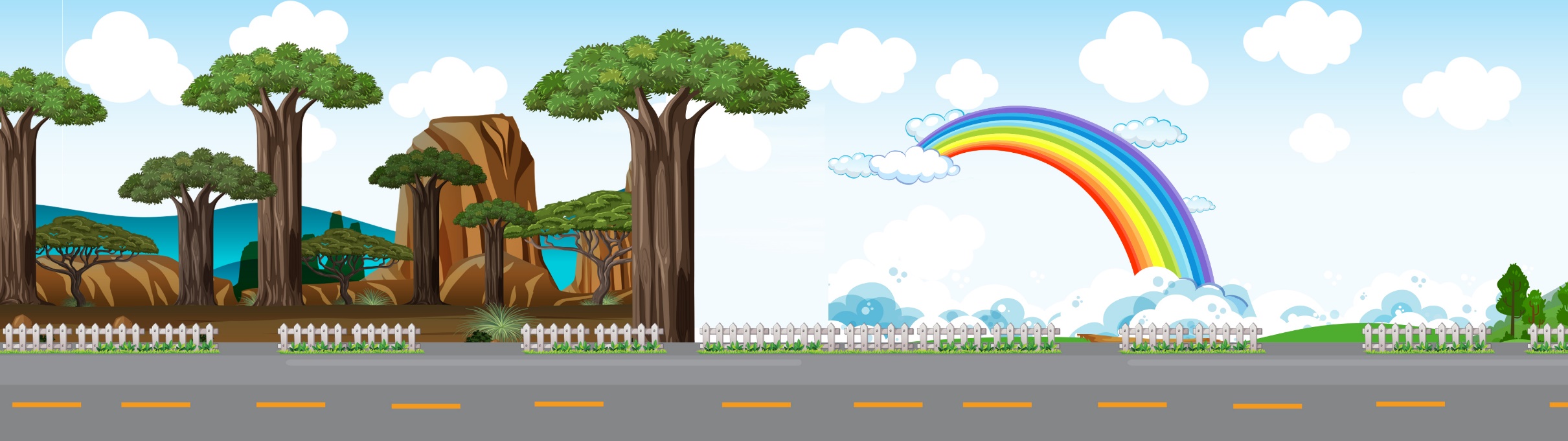 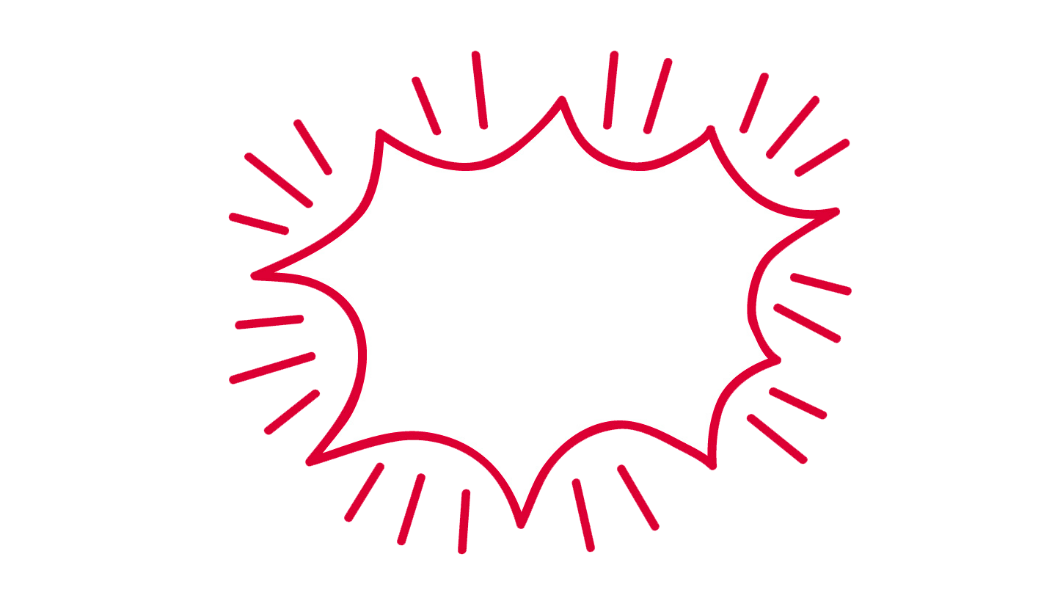 321
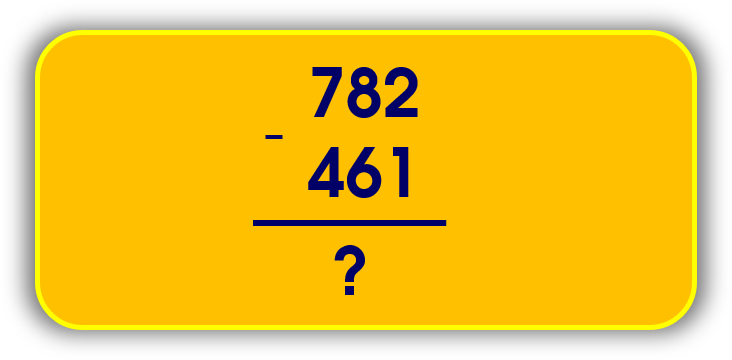 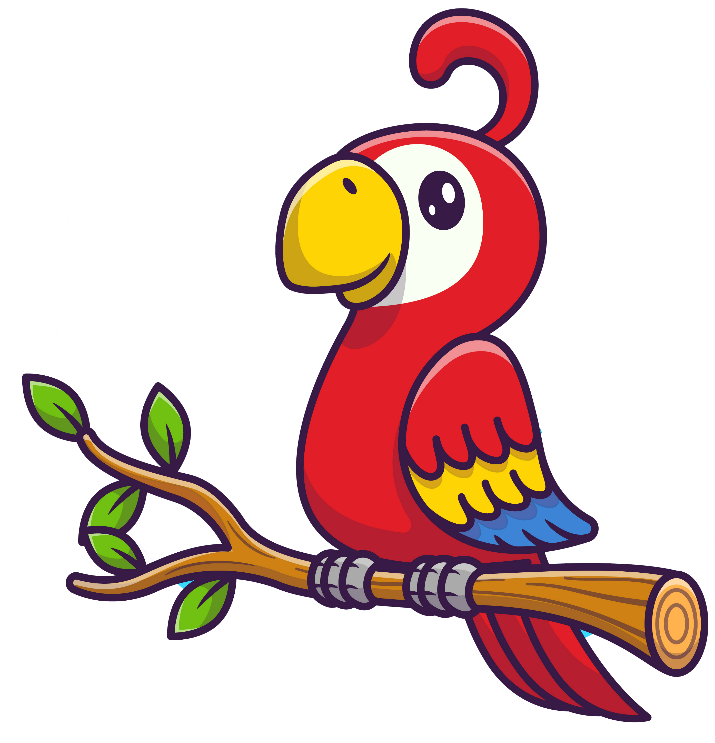 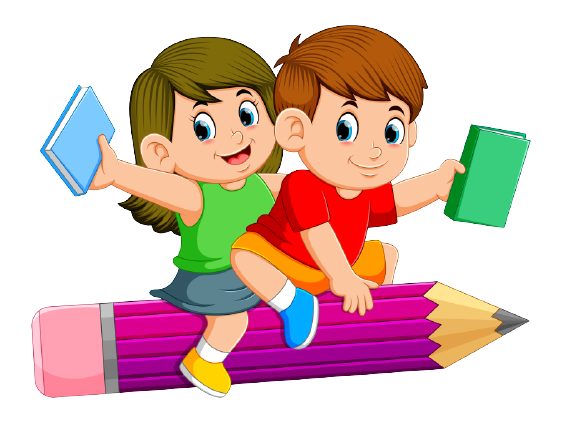 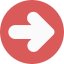 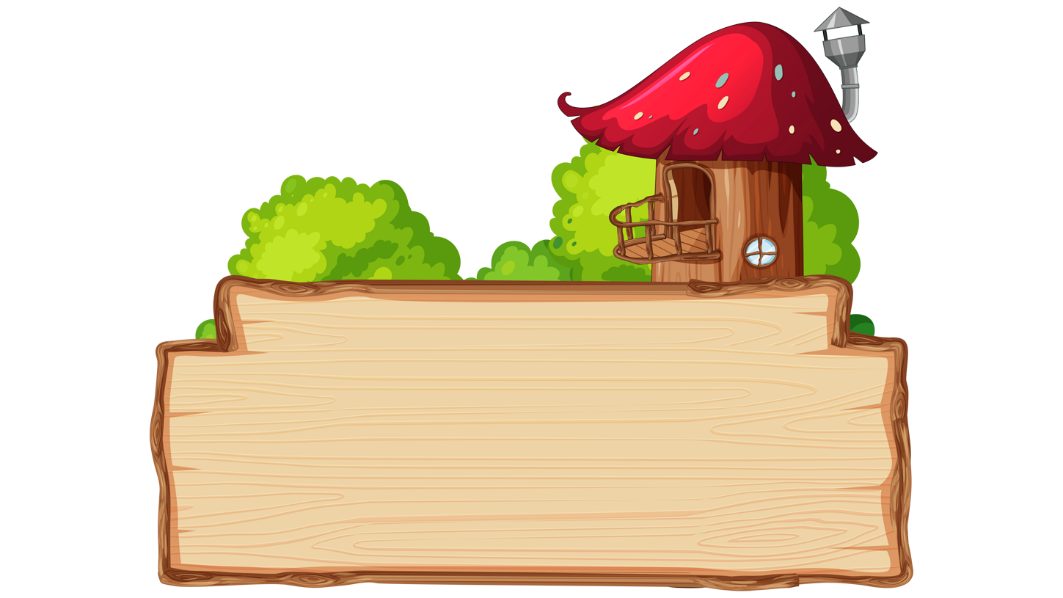 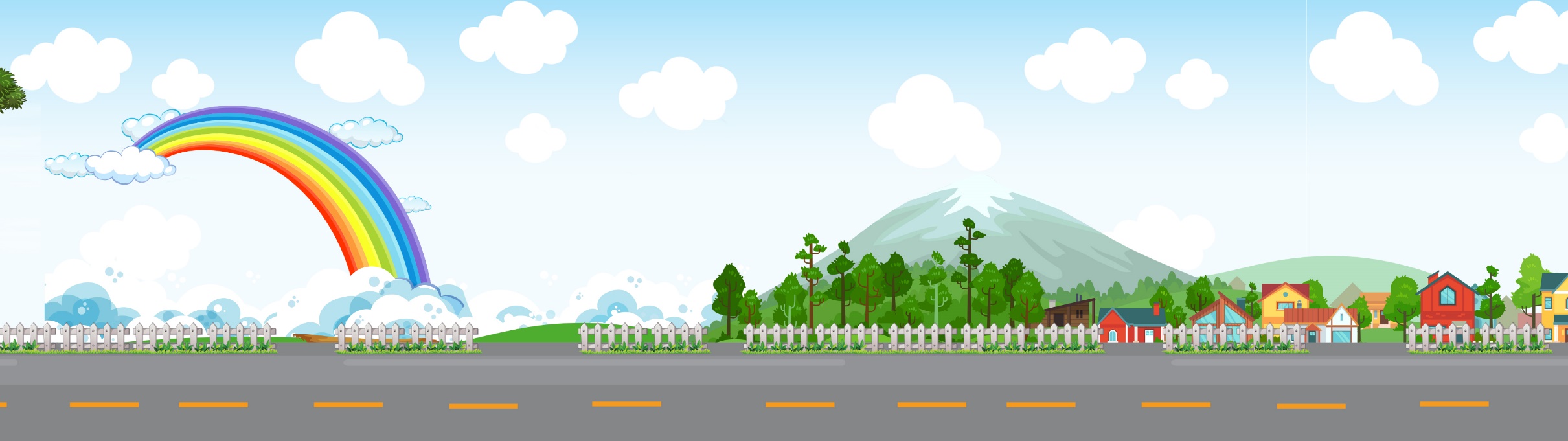 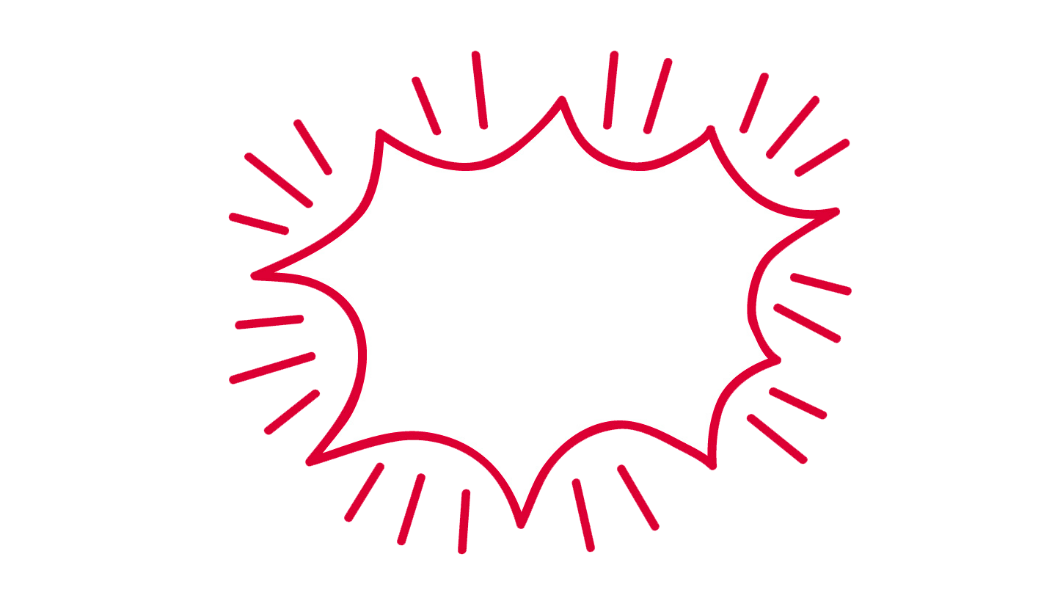 224
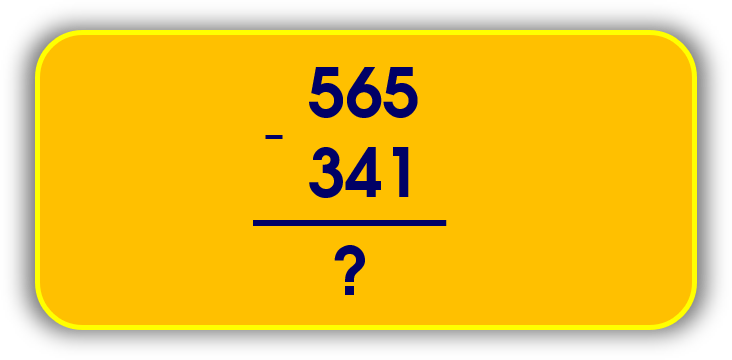 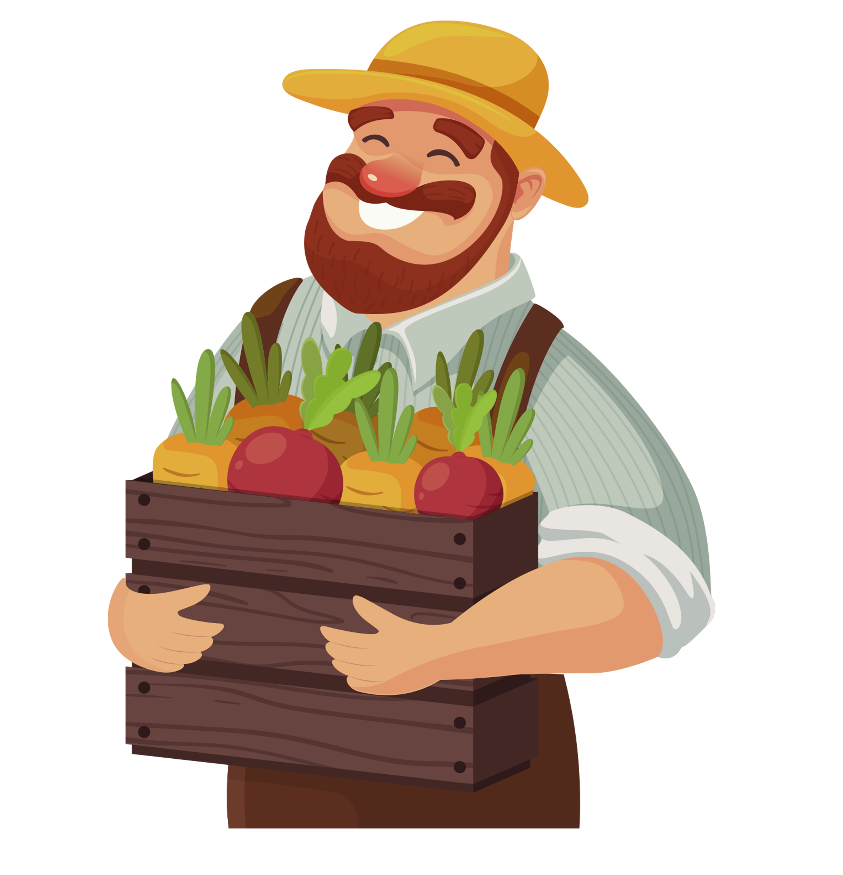 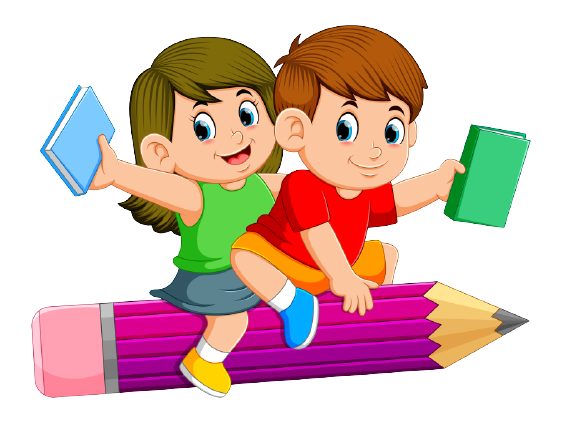 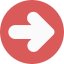 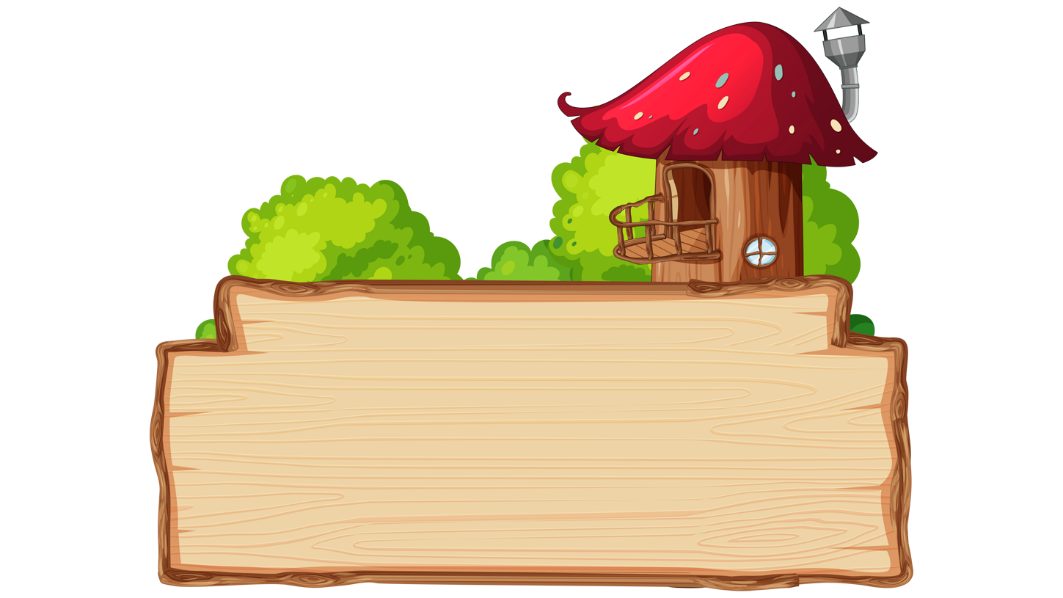 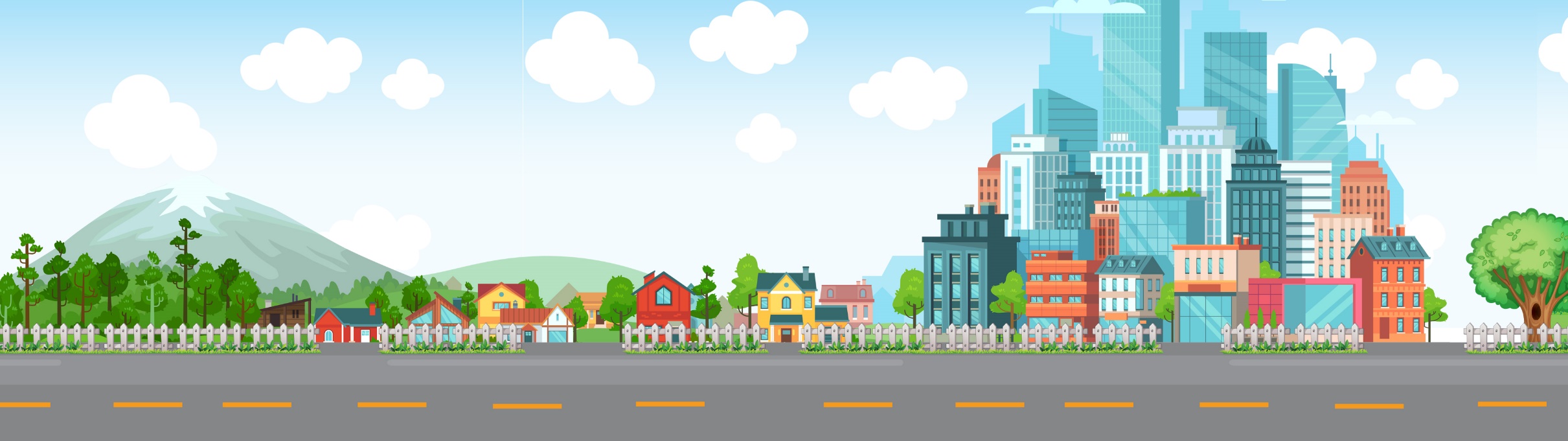 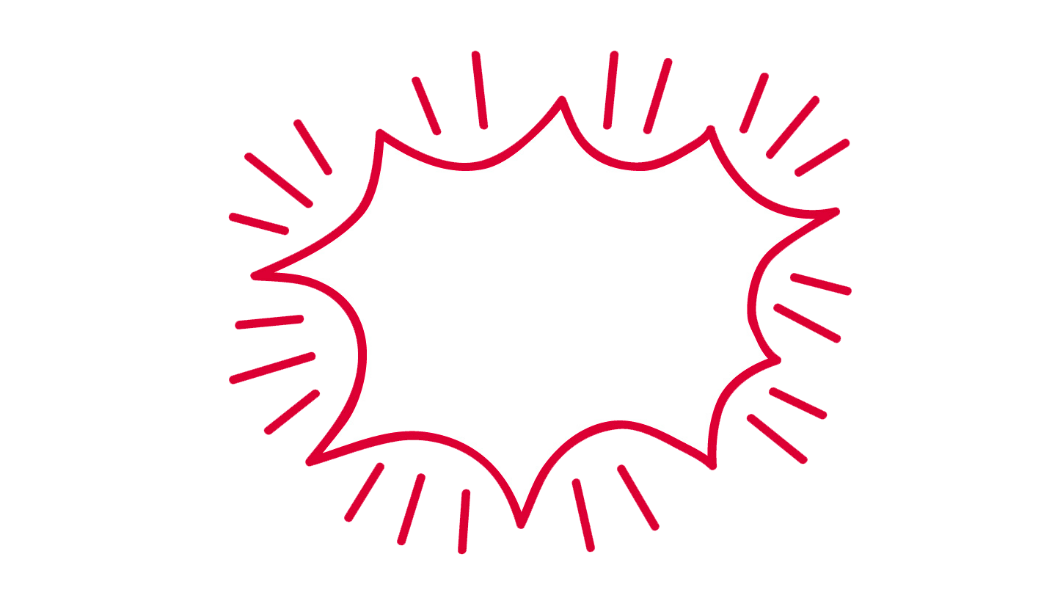 745
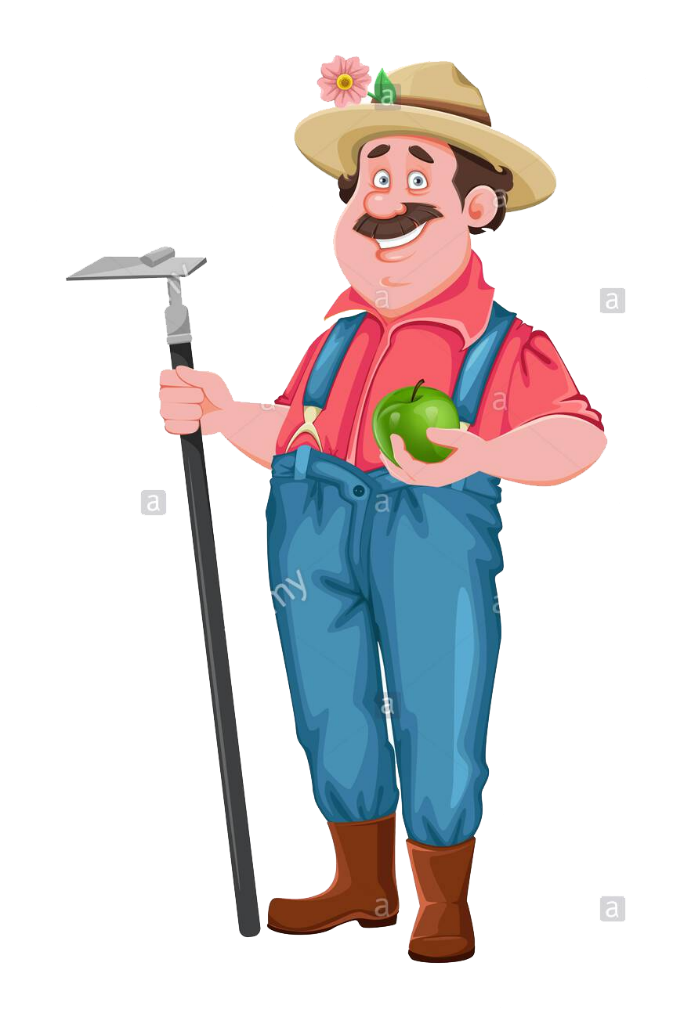 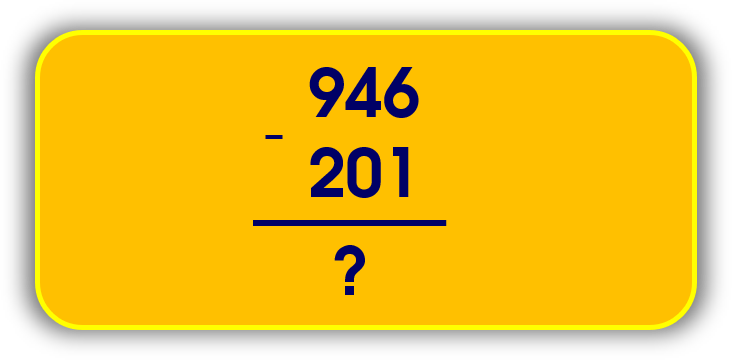 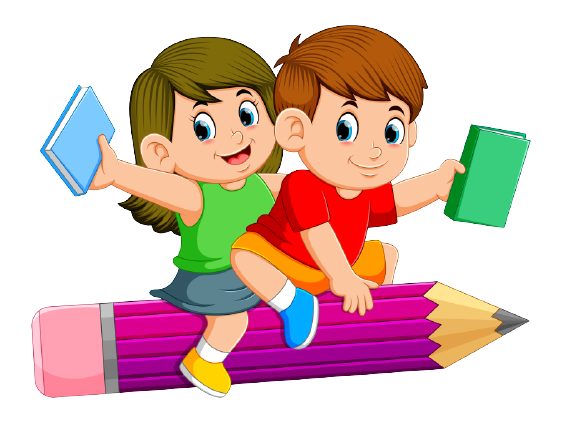 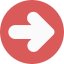 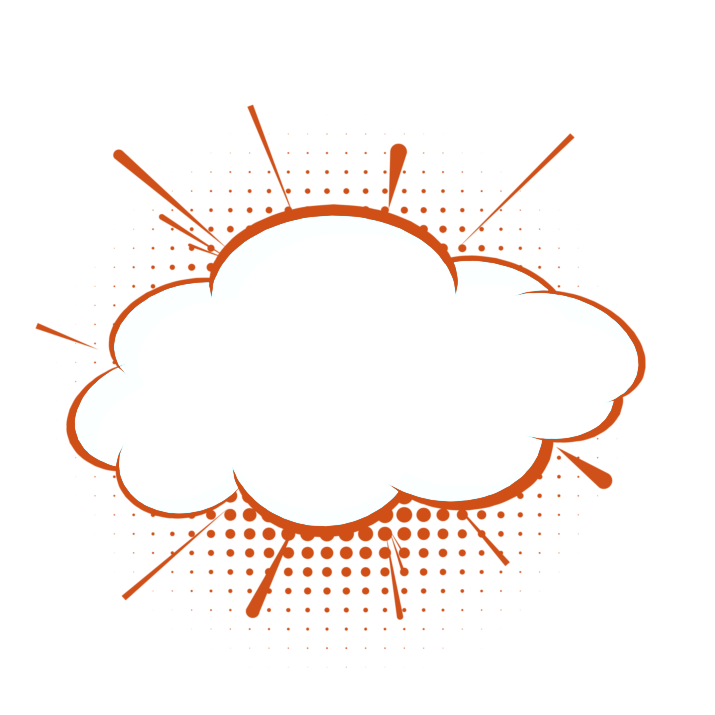 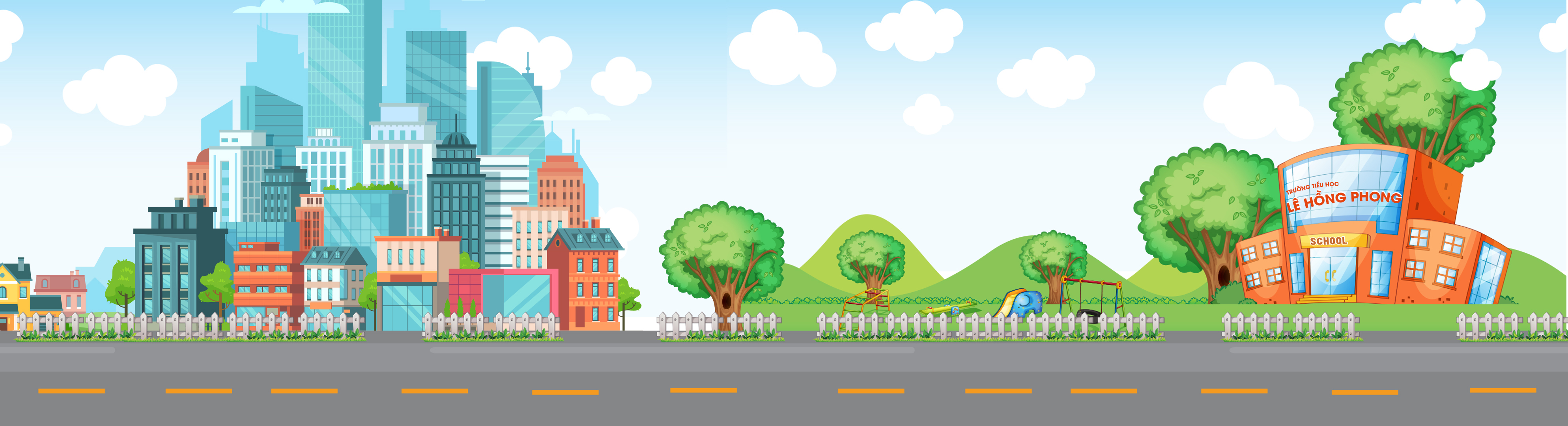 CHÚC MỪNG CÁC BẠN NHỎ!
TRƯỜNG TIỂU HỌC
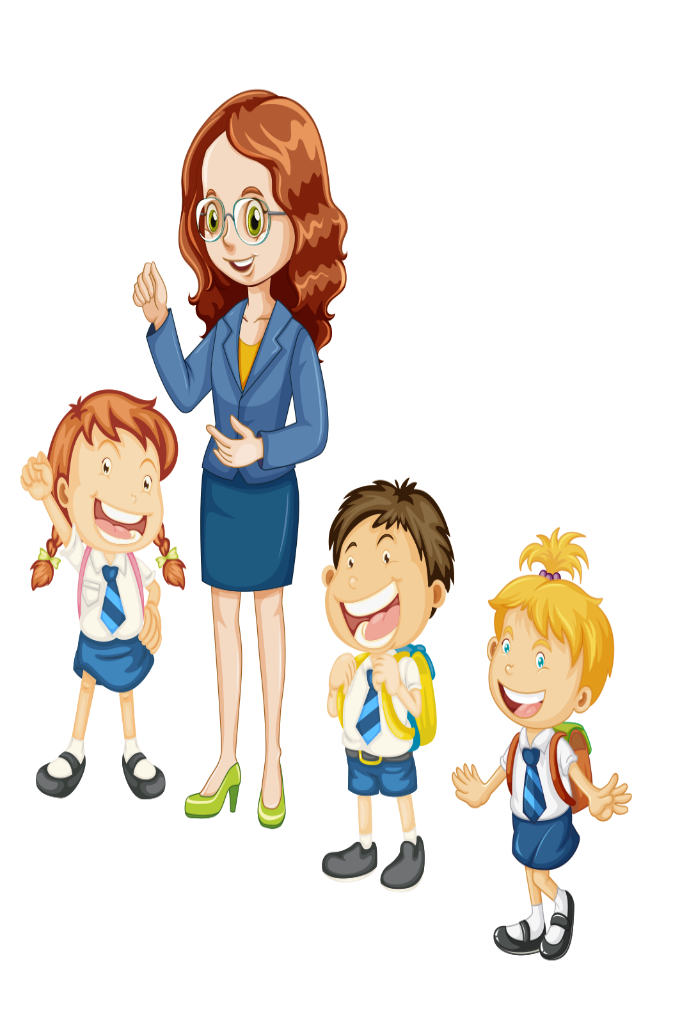 PHAN CHU TRINH
BA ĐÌNH – HÀ NỘI
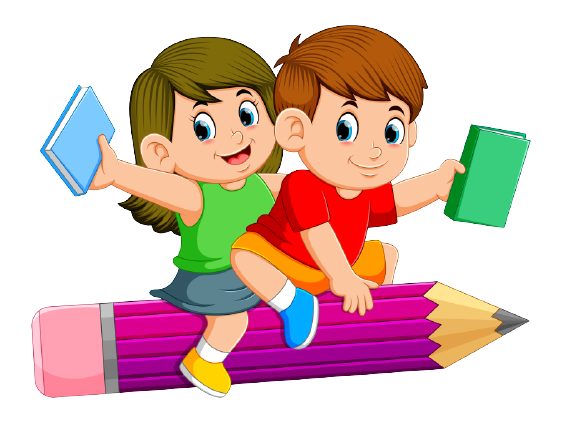 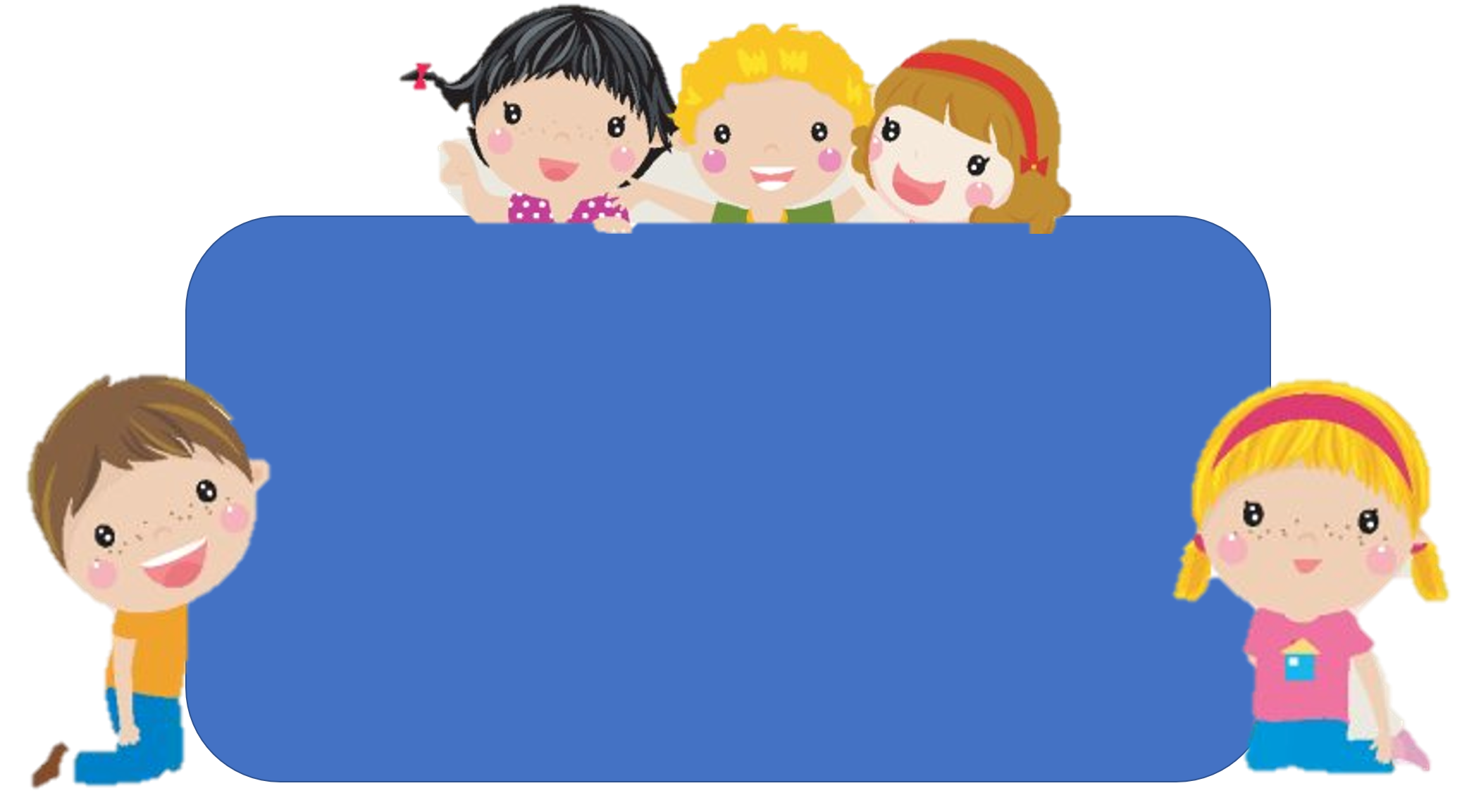 Để có thể làm tốt các bài tập trên em nhắn bạn điều gì?
Bài học hôm nay em biết thêm được điều gì?
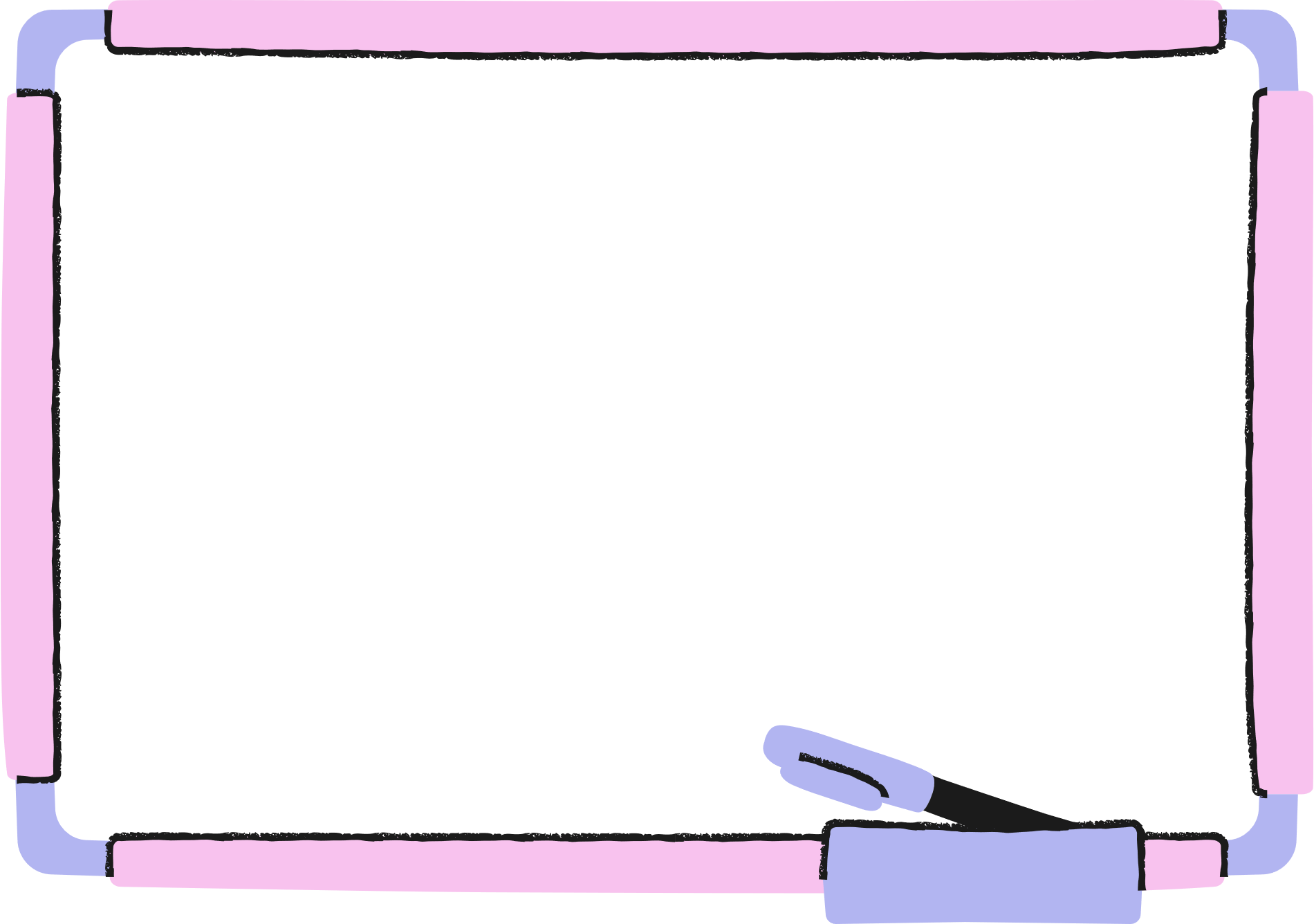 DẶN DÒ
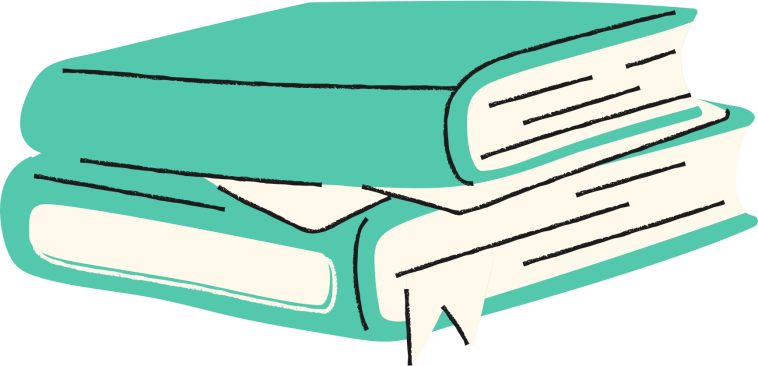